Module 2: Understanding Substance Use Disorders, Treatment & Recovery
Child Welfare Training Toolkit
[Speaker Notes: Facilitator Script:

Hello and welcome! Thank you for creating time in your schedule for today’s training discussion. The next three hours were carefully designed to be a robust learning experience. We encourage your active participation in the various adult learning exercises leading to a more in-depth understanding about substance use disorders, treatment, and recovery.]
Acknowledgement
This content is supported by contract number 75S20422C00001 from the Children’s Bureau (CB), Administration for Children and Families (ACF), co-funded by the Substance Abuse and Mental Health Services Administration (SAMHSA). The views, opinions, and content of this presentation are those of the presenters and do not necessarily reflect the views, opinions, or policies of ACF, SAMHSA or the U.S. Department of Health and Human Services (HHS).
https://ncsacw.acf.hhs.gov | ncsacw@cffutures.org
[Speaker Notes: Facilitator Script:

Before we begin, we have an acknowledgement slide to go over. The contents of this training toolkit, including today’s module, was developed by the National Center on Substance Abuse and Child Welfare– an initiative of the U.S. Department of Health and Human Services that is co-funded by the Children’s Bureau, Administration for Children and Families, and the Substance Abuse and Mental Health Services Administration.]
Learning Objectives
After completing this training, 
child welfare workers will:
Identify the different types of drug classifications based on chemical components, effects, and legality
Recognize different types of substances, including their effects and methods of use
Understand the basic brain chemistry of substance use disorders including the role of dopamine and changes to brain circuitry 
Outline the substance use disorder continuum of care with knowledge of screening, referral, and assessment practices
Understand diagnostic criteria for substance use disorders and how this informs indicated levels of treatment
Acquire knowledge on evidence-based interventions for families affected by substance use disorders
Discuss the benefits to gender-specific and LGBTQIA2S+ affirmative substance use disorder treatment services
Understand the benefits of integrating recovery support services into child welfare service delivery models
[Speaker Notes: Facilitator Script:

The goal of module 2 is to increase knowledge and understanding about substance use, treatment, and recovery. Child welfare workers will learn about substances and their effects; the relationship between the brain and substance use disorders; the substance use disorder continuum of care with knowledge of screening, referral, and assessment practices; knowledge of diagnostic criteria for substance use disorders and how this informs indicated levels of treatment; knowledge of evidence-based interventions for families affected by substance use disorders, including benefits to gender-specific and LGBTQIA2S+ affirmative treatment services; and awareness of the benefits of integrating peer recovery support services into child welfare service delivery models.]
“Groundbreaking discoveries about the brain have revolutionized our understanding of addiction, enabling us to respond effectively to the problem.”—Dr. Nora Volkow, National Institute on Drug Abuse
A Treatable Disease
(Volkow et al., 2016)
[Speaker Notes: Facilitator Script:

As an important reminder to module one, substance use disorders are a treatable disease! With the advancements in addiction science, we now have a better understanding about the short- and long-term effects of substance use, namely the powerful influence on brain circuitry and subsequent physical and psychological effects. These groundbreaking discoveries have led to improvements in how we approach family-centered treatment for sustained long-term recovery– often a combination of medication, behavioral interventions, and peer recovery support. Let’s jump in by first gaining a foundational understanding of the different types of drug classifications. 

Additional Resources:

N/A

Slide Citations: 

(Volkow et al., 2016)

Script Citations: 

(Volkow et al., 2016)

Full Citations:

Volkow, N. D., Koob, G. F., & Mclellan, T. A. (2016). Neurobiologic advances from the brain disease model of addiction. New England Journal of Medicine, 374(4), 363-371. https://doi.org/10.1056/NEJMra1511480]
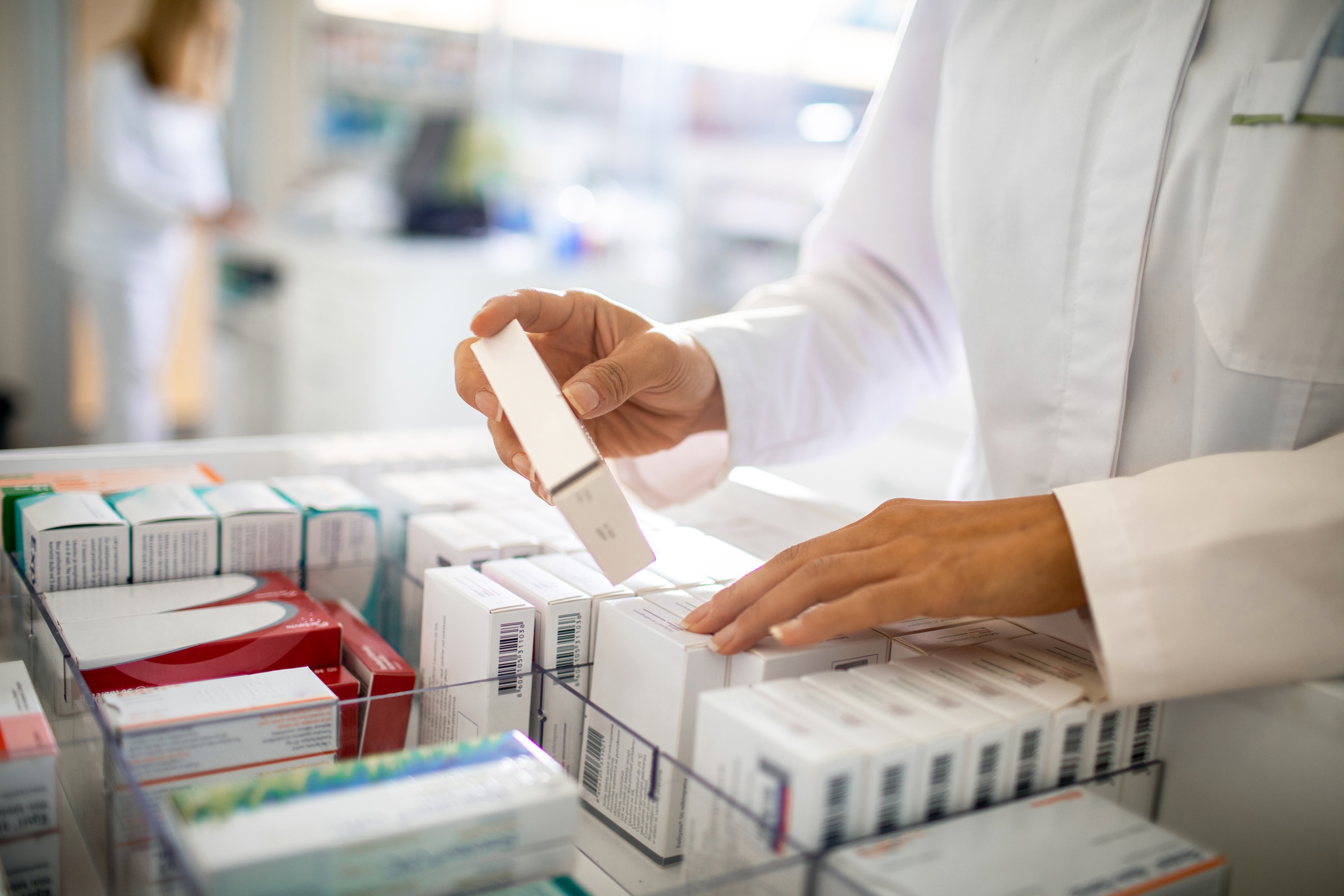 Drug Classifications 101
[Speaker Notes: Facilitator Script:

Drug classifications are designed to help organize psychoactive substances into different categories. While there are no definitive lists, the three most common classifications are organized by chemical component, effects, and legal standing. Let’s start by reviewing the classification of chemical components.

Additional Resources:

 N/A

Slide Citations:

N/A

Script Citations: 

N/A

Full Citations:

N/A]
Drug Classifications Based on Chemical Components
Alcohol
Barbiturates
Benzodiazepines
Cannabinoids
Opioids
[Speaker Notes: Facilitator Script: 

There are five main categories of drugs based on their chemical components– alcohol, barbiturates, benzodiazepines, cannabinoids, and opioids. While each individual substance within each classification has its own chemical makeup, they share similarities on a molecular level meaning they produce similar effects. 

Alcohol works by altering the body’s central nervous system– producing both short-term and long-term health effects. While it produces feelings of euphoria and relaxation it also diminishes an individual’s sense of judgment, reduces inhibition, causes slurred speech, motor impairment, confusion, memory, and concentration problems. Other long-term effects include development of an alcohol use disorder, serious health problems including liver damage, and certain types of cancer. 

Barbiturates derive from the chemical substance barbituric acid. They also alter the body’s central nervous system by slowing down an individual’s ability for cognitive processing and functioning. Their effects include anxiety relief, mild euphoria, lack of restraint, and sedation. At higher dosages, barbiturates are known to cause paranoia and suicidal ideation. Individuals are also susceptible to quickly developing tolerance at higher dosage levels increasing the danger of overdose or death.

Benzodiazepines are substances that interact with the neurotransmitter gamma-aminobutyric acid-A or GABA-A. Like alcohol and barbiturates, benzodiazepines are also a central nervous depressant known for similar effects including sedation, anxiety relief, and relaxed mood. When combined with opioids, benzodiazepines can cause dangerous levels of sedation, respiratory depression, coma, and death.

Cannabinoids are a group of chemical structures that derive from the cannabis plant. There are two main cannabinoids– delta-tetrahydrocannabinol (THC) and cannabinol (CBD). THC is believed to be the main ingredient responsible for Marijuana’s psychoactive effects including enhanced sensory perception and euphoria followed by relaxed mood, slowed reaction time, and problems with memory and coordination. Long-term use of marijuana is also associated with health problems such as bronchitis, emphysema, and suppressed immune systems. 

Opioids are a group of drugs that contain either natural forms of opium derived from the poppy plant or those that are created chemically to produce the same effect. Opioids work by binding to and activating nerve cell receptors in the brain and central nervous system thereby blocking pain signals in the body. Like other central nervous system depressants, opioids (both prescribed and illicit) are known to produce high levels of euphoria placing individuals at high risk for misuse, overdose, and death. More detailed information on opioids and their effects is covered in module 9 of this toolkit. 

Additional Resources:

 N/A

Slide Citations:

N/A

Script Citations: 

(U.S. Drug Enforcement Administration, 2022; Juergens, 2022)

Full Citations:

U.S. Drug Enforcement Administration. (2022). Drug fact sheet: Benzodiazepines [Fact Sheet]. U.S. Department of Justice. https://www.getsmartaboutdrugs.gov/sites/default/files/2022-11/Benzodiazepines%202022%20Drug%20Fact%20Sheet_1.pdf  

Juergens, J. (2022). Drug classifications. Addiction Center, Recovery Worldwide, LLC. https://www.addictioncenter.com/drugs/drug-classifications/]
Depressants
Hallucinogens
Drug Classifications Based on Effect
Stimulants
Inhalants
[Speaker Notes: Facilitator Script:

Another common way to classify drugs is based on how they affect the mind and body…

Depressants also commonly referred to as ‘downers’ alter the mind and body by lowering mood and energy levels. As previously covered in the chemical component discussion, central nervous system depressants are known and commonly misused for their ability to produce feelings of calmness, relaxation, and euphoria. Alcohol, barbiturates, benzos, and opioids are all examples of central nervous system depressants. 

Opposite of depressants are stimulants (or uppers) which alter the mind and body by increasing mood and energy levels. Stimulants are known and commonly misused for their ability to produce a rush leading to increased productivity, performance, and heightened euphoria. Adderall, cocaine, and methamphetamines are all examples of stimulants. 

Hallucinogens are substances that work by altering perceptions of reality. These substances are often split into two subclassifications– classic and dissociative. Examples of classic hallucinogens include D-lysergic acid diethylamide (LSD), psilocybin, peyote, and ayahuasca; versus dissociative examples such as phencyclidine (PCP), ketamine, and salvia. While less addictive than other substances, hallucinogens propensity to induce auditory and visual hallucinations places individuals at high risk for adverse effects and dangers including paranoia and psychosis. 

Inhalants are substances that are inhaled to achieve a euphoric high. While the euphoric effects of inhalants are brief in nature compared to other substances, they still present significant health risks due to the level of toxicity in the chemicals ingested. Nitrous oxide (or whippets), paint thinner, nail polish remover, aerosol sprays, and gasoline are all examples of inhalants. 

Additional Resources:

 N/A

Slide Citations:

N/A

Script Citations: 

(Juergens, 2022; National Institute on Drug Abuse, 2023)

Full Citations:

Juergens, J. (2022). Drug classifications. Addiction Center, Recovery Worldwide, LLC. https://www.addictioncenter.com/drugs/drug-classifications/

National Institute on Drug Abuse. (2023). Psychedelic and dissociative drugs. U.S. Department of Health and Human Services, National Institutes of Health. https://nida.nih.gov/research-topics/psychedelic-dissociative-drugs]
Drug Classifications Based on Legality
Schedule I
Schedule II
Schedule III
Schedule V
Schedule IV
[Speaker Notes: Facilitator Script:

The final classification of drugs is based on their legality. In 1970, the federal government passed the Controlled Substances Act (CSA) which established five schedules of drugs. These five schedules are organized with consideration to legitimacy and value in medical use along with potential for misuse and abuse. 

Schedule I drugs represent the classification with the most regulations and legal penalties. This schedule of drugs does not have legitimate medical use and have a high potential for abuse. Examples include heroin, LSD, and ecstasy. Also, important to note here is that marijuana (or cannabis) remains classified as a schedule I controlled substance despite decades of legal petitions and federal appeals to have the drug rescheduled by the Drug Enforcement Agency (DEA). The latest on this including President Joe Biden instructing the US Attorney General to further review the classification schedule as part of larger federal marijuana reform efforts. We should also mention that state classifications may differ from federal classifications– wherein states can pass laws to legalize marijuana (or cannabis) for medical use– to date this includes 38 states, 3 territories, and the District of Columbia.

Schedule II drugs have the next highest level of regulations and legal penalties. This schedule includes substances with legitimate medical use– both licit and illicit with a high potential for abuse. Examples include cocaine, methamphetamine, and a large number of opioids including fentanyl, methadone, morphine, and oxycodone. 

Schedule III drugs have more moderate regulations and legal penalties compared to the previous schedules and while they also have legitimate medical use, they tend to have a lower potential for abuse. Examples of schedule III drugs include buprenorphine, ketamine, and prescription medications that mix codeine or hydrocodone with aspirin or acetaminophen such Vicodin or Percocet. 

Schedule IV drugs have fewer regulations and legal penalties and are often prescription medications that have an even lower potential for misuse or abuse. Examples of schedule IV drugs include prescription brand names such as Ativan, Klonopin, Valium, and Xanax. 

Lastly, schedule V drugs have the least number of regulations and penalties of all classifications combined with the lowest risk for potential misuse. Examples include cough medicines that contain codeine and prescription brand names like Lomotil (treatment of diarrhea) and Lyrica (treatment of nerve pain). 

Additional Resources:

N/A

Slide Citations:

N/A

Script Citations: 

(U.S. Drug Enforcement Administration, 2022; The White House, 2022; National Conference of State Legislatures, 2023)

Full Citations:

U.S. Drug Enforcement Administration. (2022). Drug fact sheet: Benzodiazepines. [Fact sheet]. U.S. Department of Justice. https://www.getsmartaboutdrugs.gov/sites/default/files/2022-11/Benzodiazepines%202022%20Drug%20Fact%20Sheet_1.pdf    

The White House. (2022). Statement from President Biden on marijuana reform [Statements and releases]. https://www.whitehouse.gov/briefing-room/statements-releases/2022/10/06/statement-from-president-biden-on-marijuana-reform/ 

National Conference of State Legislatures. (2023). State medical cannabis laws. https://www.ncsl.org/health/state-medical-cannabis-laws]
Common Drugs Matching Game
Small Group Activity
[Speaker Notes: Facilitator Notes:
 
Divide learners up for a small group activity titled Common Drugs Matching Game. Using pre-filled large easel paper that lists de-identified descriptions of short and long-term effects of drugs and pre-filled post-it notes with names of common drugs (six total– alcohol, cocaine, heroin, methamphetamine, marijuana, fentanyl). Ask learners to work with their team members to quickly and accurately match the descriptions. Set a timer for 3 minutes and track to notice which group completes the task first. Ask them to walk through their answers with the larger group and verify that all matches are correct; use this as an opportunity to redirect to another group should there be any incorrect matches identified. Let learners know we will circle back to these large easel papers for part II of the activity in this next section of the training. 
 
Answer Key:
 
Alcohol: 
Short-term effects: reduced inhibitions, slurred speech, motor impairment, confusion, memory problems, concentration problems 
Long-term effects: high blood pressure, heart disease, stroke, liver and kidney disease, increased risk for certain types of cancers (head and neck, esophageal, liver, colorectal, and breast)
 
Cocaine: 
Short-term effects: euphoria, narrowed blood vessels, enlarged pupils, increased body temperature, heart rate, and blood pressure, headache, abdominal pain and nausea​ 
Long-term effects: loss of sense of smell, chronic nosebleeds, nasal damage and trouble swallowing, infection and death of bowel tissue from decreased blood flow​ 
 
Heroin: 
Short-term effects: euphoria, dry mouth, itching, nausea, vomiting, analgesia (loss of pain sensation), slowed breathing and heart rate​ 
Long-term effect: collapsed veins, abscesses (swollen tissue with pus), infection of the lining and valves in the heart, constipation and bowel obstruction, liver or kidney disease, and pulmonary infections​ 
 
Methamphetamine:
Short-term effects: increased energy including physical and sexual activity, decreased appetite and weight loss, increased heart rate, blood pressure, temperature 
Long-term effects: anxiety, confusion, insomnia, mood problems, violent behavior, paranoia, hallucinations, delusions​ 
 
Marijuana: 
Short-term effects: enhanced sensory perception and euphoria followed by drowsiness and relaxation; slowed reaction time; memory impairment, problems with balance and coordination​ 
Long-term effects: chronic bronchitis, higher risk for respiratory infections​, psychosis including paranoia, hallucinations, and delusions 
 
Fentanyl: 
Short-term effects: extreme euphoria, drowsiness, confusion, nausea, vomiting, constipation, sedation, slowed breathing​ 
Long-term effects: bowel obstruction, heart attack or heart failure, hypoxia (decrease in amount of oxygen that reaches the brain), overdose, and death 
 
 ------------------------------------------------------------------------------- 
*Alternative Instructions for Virtual Training
 
Use your virtual platform’s polling feature to create the following prompts:
 
Match the short- and long-term effects to its respective substance (Choose one answer)
 
Short-term effects: reduced inhibitions, slurred speech, motor impairment, confusion, memory problems, concentration problems
Long-term effects: high blood pressure, heart disease, stroke, liver and kidney disease, increased risk for certain types of cancers (head and neck, esophageal, liver, colorectal, and breast)
 
Alcohol
Cocaine
Heroin
Methamphetamine
Marijuana
Fentanyl
 
Answer: Alcohol
 
Match the short- and long-term effects to its respective substance (Choose one answer)
 
Short-term effects: increased energy including physical and sexual activity, decreased appetite and weight loss, increased heart rate, blood pressure, temperature 
Long-term effects: anxiety, confusion, insomnia, mood problems, violent behavior, paranoia, hallucinations, delusions​ 
 
Alcohol 
Cocaine
Heroin
Methamphetamine
Marijuana
Fentanyl
 
Answer: Methamphetamine
 
Match the short- and long-term effects to its respective substance (Choose one answer)
 
Short-term effects: extreme euphoria, drowsiness, confusion, nausea, vomiting, constipation, sedation, slowed breathing​ 
Long-term effects: bowel obstruction, heart attack or heart failure, hypoxia (decrease in amount of oxygen that reaches the brain), overdose, and death 
 
Alcohol 
Cocaine
Heroin
Methamphetamine
Marijuana
Fentanyl
 
Answer: Fentanyl
 
Match the short- and long-term effects to its respective substance (Choose one answer)

Short-term effects: euphoria, narrowed blood vessels, enlarged pupils, increased body temperature, heart rate, and blood pressure, headache, abdominal pain and nausea​ 
Long-term effects: loss of sense of smell, chronic nosebleeds, nasal damage and trouble swallowing, infection and death of bowel tissue from decreased blood flow​ 
 
Alcohol 
Cocaine
Heroin
Methamphetamine
Marijuana
Fentanyl
 
Answer: Cocaine
 
Match the short- and long-term effects to its respective substance (Choose one answer)

Short-term effects: enhanced sensory perception and euphoria followed by drowsiness and relaxation; slowed reaction time; memory impairment, problems with balance and coordination​ 
Long-term effects: chronic bronchitis, higher risk for respiratory infections​, psychosis including paranoia, hallucinations, and delusions 
 
Alcohol 
Cocaine
Heroin
Methamphetamine
Marijuana
Fentanyl
 
Answer: Marijuana
 
Match the short- and long-term effects to its respective substance (Choose one answer)

Short-term effects: euphoria, dry mouth, itching, nausea, vomiting, analgesia (loss of pain sensation), slowed breathing and heart rate​ 
Long-term effect: collapsed veins, abscesses (swollen tissue with pus), infection of the lining and valves in the heart, constipation and bowel obstruction, liver or kidney disease, and pulmonary infections​ 
 
Alcohol
Cocaine
Heroin
Methamphetamine
Marijuana
Fentanyl
 
Answer: Heroin
 
Additional Resources:

N/A

Slide Citations:

N/A

Script Citations: 

(U.S. Drug Enforcement Administration, 2022; National Institute on Drug Abuse, 2019)

Full Citations:

U.S. Drug Enforcement Administration. (2022). Drug fact sheet: Benzodiazepines. [Fact sheet]. U.S. Department of Justice. https://www.getsmartaboutdrugs.gov/sites/default/files/2022-11/Benzodiazepines%202022%20Drug%20Fact%20Sheet_1.pdf   
 
National Institute on Drug Abuse. (2019). Methamphetamine research report. U.S. Department of Health and Human Services, National Institutes of Health. https://nida.nih.gov/publications/research-reports/methamphetamine/overview]
The Brain Science of Addiction
[Speaker Notes: Facilitator Script:

The American Society of Addiction Medicine (ASAM) defines addiction as:
 
A primary, chronic disease of brain reward, motivation, memory, and related circuitry. Dysfunction in these circuits leads to characteristic biological, psychological, social, and spiritual manifestations. This is reflected in an individual pathologically pursuing reward and/or relief by substance use and other behaviors. 

There’s a lot to unpack here but before we move forward let’s take a moment to acknowledge and discuss how our own values and beliefs about addiction can shape how we approach our work with children and families affected by substance use disorders. 

Additional Resources:

N/A

Slide Citations:

N/A

Script Citations: 

(American Society of Addiction Medicine, 2023)

Full Citations:

American Society of Addiction Medicine. (2023). About the ASAM criteria. https://www.asam.org/asam-criteria/about-the-asam-criteria]
Let’s Take a Poll!
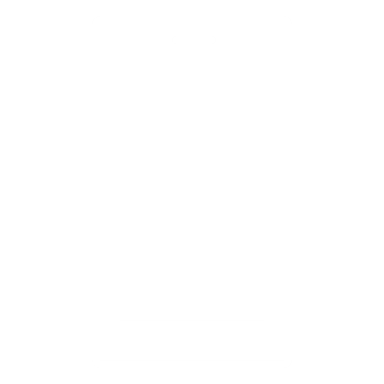 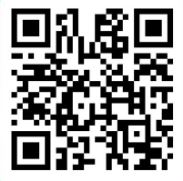 [Speaker Notes: Facilitator Script:

Alright, who’s ready for a quick poll?! Let’s have everyone scan the QR code on the slide which will take you to a brief poll.]
Substance Use Disorder Values
Neutral 
or 
Unsure
Strongly Disagree
Agree
StronglyAgree
Disagree
(Children and Family Futures, 2017)
[Speaker Notes: Facilitator Script:

So, here the polling exercise will be asking for your thoughts on a variety of statements. Please respond to each by indicating the level to which you agree or disagree using the scaled responses on your smartphone…

Substance use is a sign of moral failing or lack of willpower
If parents truly loved their children, they would stop using alcohol and other drugs altogether 
Parents with substance use disorders can be effective parents
For families, it is just as important for fathers with a substance use disorder to receive treatment as it is for mothers 
The stigma associated with addiction prevents parents from seeking treatment
Medication for opioid use disorder is just replacing one drug for another  

I’ll give you all a minute to respond before moving on to a large group reflection exercise…and don’t worry, polls are set to be anonymous, and the results will not be broadcasted. 

Additional Resources:

N/A

Slide Citations:

(Children and Family Futures, 2017)

Script Citations: 

(Children and Family Futures, 2017)

Full Citations:

Children and Family Futures. (2017). Collaborative values inventory. http://www.cffutures.org/files/cvi.pdf]
Substance Use Disorder Values
How has our understanding of substance use disorders changed over time?

 How have these advancements shaped or reshaped the values that drive decision-making in our work with children, parents, and families affected by substance use disorders?
Reflection Exercise
[Speaker Notes: Facilitator Script:

Great, thank you all for participating in the polling exercise! Let’s now spend some time together reflecting as a large group on these two facilitative prompts listed here…
 
How has our understanding of substance use disorders changed over time?
How have these advancements shaped or reshaped the values that drive decision-making in our work with children, parents, and families affected by substance use disorders?

[Possible examples include viewing substance use disorders as a medical disease; and understanding that length of treatment matters and this will vary greatly for each individual and/or substance which has implications for treatment and case plan goals and objectives]

This was great, thank you all for participating! Let’s keep all this information in mind as we now move into the more technical discussion about substance use and the brain…]
Understanding the Role of Dopamine
Dopamine is a neurotransmitter that is released during a pleasurable experience and acts by
Connecting to the reward circuit of the brain
Reinforcing behaviors that are pleasurable
Producing neural changes that help form habits
Training the brain to repeat the pleasurable experience
(National Institute on Drug Abuse, 2018)
[Speaker Notes: Facilitator Script:

So, let’s jump in. Dopamine is a neurotransmitter that is released during a pleasurable experience– this can be from literally anything pleasurable from foods, different types of activities, social interactions, etc. Dopamine acts by connecting to our body’s natural reward circuit of the brain associating the experience and related cues as pleasurable thereby reinforcing that the experience will be repeated. Over time, the release of dopamine in the brain starts to produce changes to our neural circuitry responsible for forming the habits that lead us to continue seeking out these same pleasurable experiences. 

Additional Resources:

N/A

Slide Citations:

(National Institute on Drug Abuse, 2018)

Script Citations: 

(National Institute on Drug Abuse, 2018)

Full Citations:

National Institute on Drug Abuse. (2018). Drugs, brains, and behavior: The science of addiction. (NIH Publication No. 18-DA-5605). U.S. Department of Health and Human Services, National Institutes of Health. https://www.drugabuse.gov/publications/drugs-brains-behavior-science-addiction/preface]
Substance Use & Brain Circuitry
Brain imaging studies show physical changes in areas of the brain when a drug is ingested that are critical to: 
Judgment
Decision-making 
Learning
Behavior
(National Institute on Drug Abuse, 2018)
[Speaker Notes: Facilitator Script:

Now let’s take that same understanding and apply it to repeated use of alcohol or drugs. All substances regardless of type, produce a pleasurable experience or as we now know, a surge of the neurotransmitter, dopamine. Think of these neurotransmitters as chemical messengers between nerve cells in the area of the brain responsible for our judgment, decision-making, learning, and behavior. As substance use increases, so do changes in our neural circuitry. We’ve already touched on how dopamine affects our brain’s natural reward system through positive reinforcement, creation of habits, and seeking out the same pleasurable experience– in this case the euphoric high from the substance. 

What we haven’t talked about is that changes in neural circuitry from substance use also simultaneously alter sensitivity to dopamine levels causing a reduced or less euphoric high– a process recognized as tolerance. This, as we know, can often lead to individuals using more of the same substance or introducing other substances to achieve or re-experience that initial state of euphoria. Other changes to neural circuitry include the area of the brain responsible for our stress response– the amygdala. Separate from tolerance, repeated use of substances can result in heightened emotional and physical distress when not actively using the substance– a process recognized as withdrawal. As the level of severity of substance use increases so does the severity of withdrawal symptoms which can further exacerbate patterns of use as the motivation has evolved beyond just the euphoric high and becomes also about escaping the physical and psychological effects of withdrawal. We’ll cover all this more in detail in additional modules within this toolkit, but for now let’s turn our attention to a brief animated video explaining why drugs are so hard to quit. 

Additional Resources:

N/A

Slide Citations:

(National Institute on Drug Abuse, 2018)

Script Citations: 

(National Institute on Drug Abuse, 2018)

Full Citations:

National Institute on Drug Abuse. (2018). Drugs, brains, and behavior: The science of addiction. (NIH Publication No. 18-DA-5605). U.S. Department of Health and Human Services, National Institutes of Health. https://www.drugabuse.gov/publications/drugs-brains-behavior-science-addiction/preface]
Why Are Drugs so Hard to Quit?
Animated Video by NIDA
[Speaker Notes: Facilitator Notes:
 
Internet or Wi-Fi permitting, open the hyperlink for a 4-minute animated video by NIDA. Proceed with facilitating a large group discussion using the following prompts:
 
Prompts for Participants: 
 
Any initial reactions to the animated video? 
Did it help improve your understanding of substance use disorders? If so, in what ways exactly? 
How can these advancements about the brain including changes to neural circuitry, and psychological and physical effects begin to challenge or reshape common views and beliefs about substance use disorders?
What about the part that states return to use is not uncommon– is our current child welfare service delivery model designed to acknowledge and support this common reality of long-term recovery?
 
Video Source: 

National Institute on Drug Abuse (NIDA)]
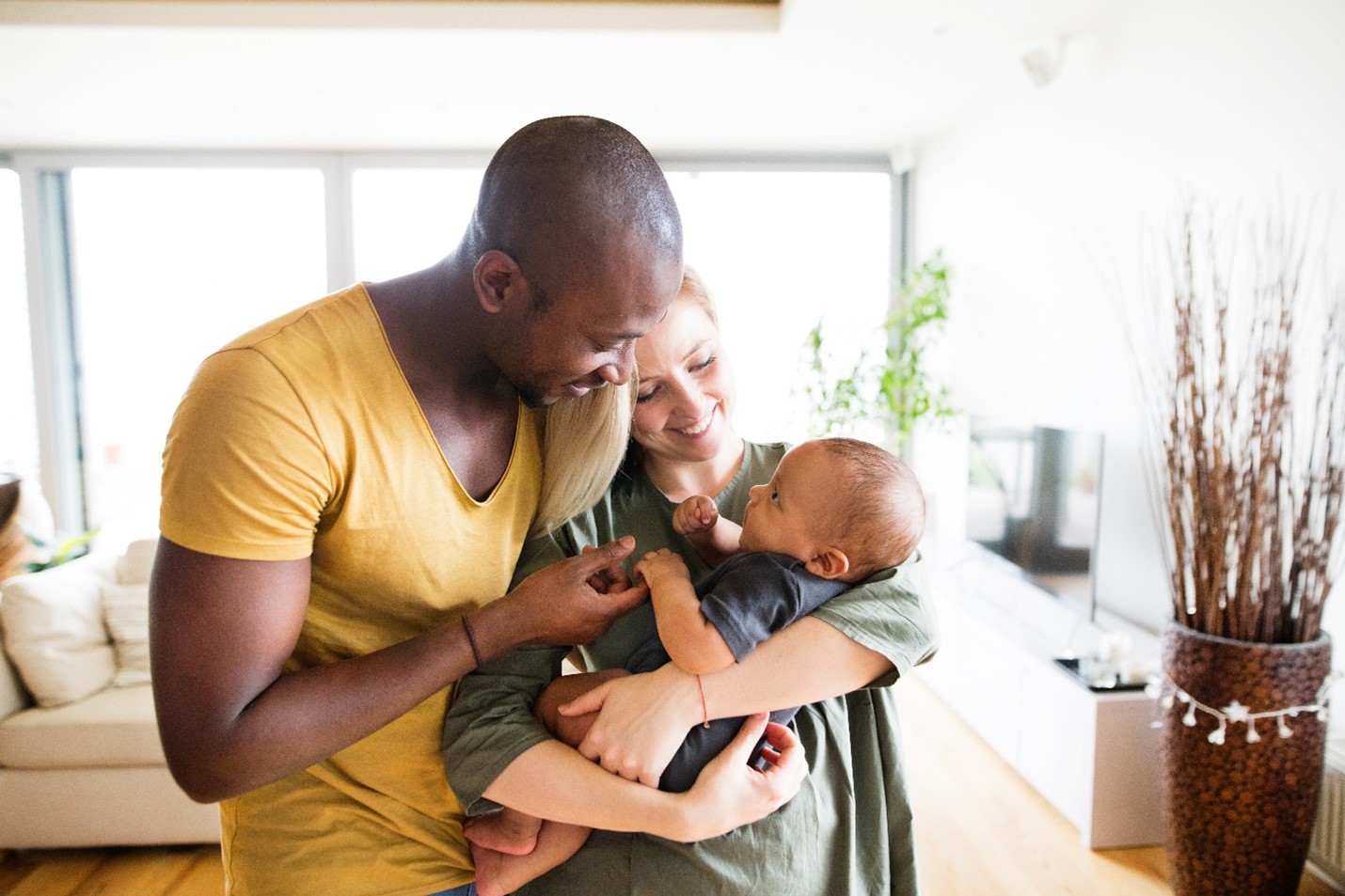 Early Intervention, Treatmentand Management of Substance Use Disorders
[Speaker Notes: Facilitator Script:

That was a great discussion. Let’s now segue into a broad-level overview of early intervention, treatment, and management of substance use disorders.]
Overview of the Screening, Referral, Assessment, and Treatment Process
Primary Question | ToolsIs substance use a factor? Yes, or no?
SUD/MH Assessment
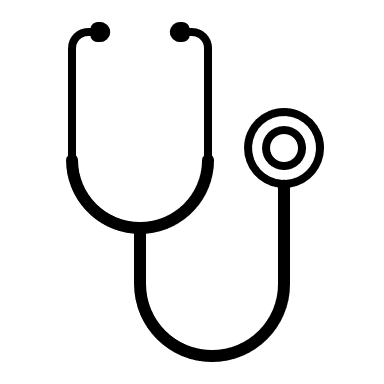 CAGE-AID
Screening Tools
Treatment
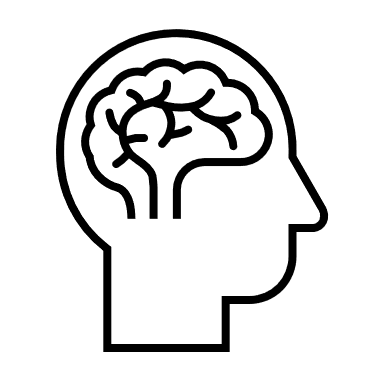 Screening
GAIN-SS
UNCOPE
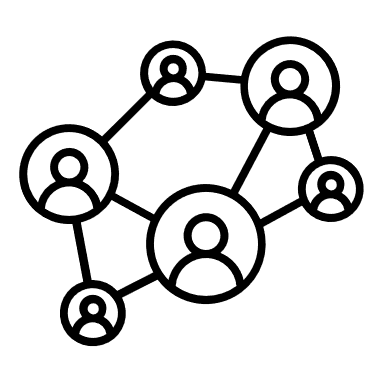 How severe is the substance use disorder? DSM V Criteria

Does level of treatment match the identified need?   ASAM Continuum of Care
Referral
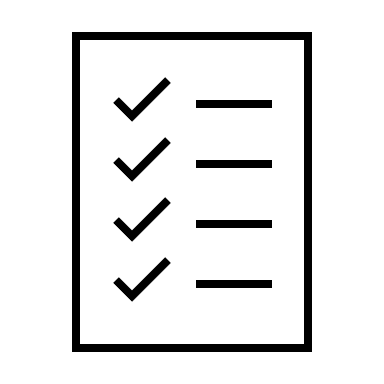 Process
(Addiction Policy Forum, 2022)
[Speaker Notes: Facilitator Script:

Here we have a helpful visual outlining the critical points of intervention that lead to access and utilization of substance use disorder treatment services. It’s a process– so let’s break it down together!

Additional Resources:

N/A

Slide Citations:

(Addiction Policy Forum, 2022)

Script Citations: 

N/A

Full Citations:

Addiction Policy Forum (2022). DSM-5 criteria for addiction simplified. https://www.addictionpolicy.org/post/dsm-5-facts-and-figures]
Substance Use Continuum of Care
Enhancing Health
Treatment
Recovery Support
Primary Prevention
Early Intervention
(United States Department of Health and Human Services, 2018)
[Speaker Notes: Facilitator Script:

Let’s first start by learning about the substance use continuum of care– a comprehensive array of health services to support an individual’s wellness needs. For substance use, this often includes any combination of prevention, early intervention, treatment, and recovery support strategies. This specific continuum referenced here is adapted from the surgeon general’s report on alcohol, drugs, and health. 

Enhancing Health captures efforts at raising awareness through health communications and ensuring equitable access to healthcare services. 

Primary Prevention includes efforts to mitigate risk factors for substance use through various evidence-based programs, resources, or strategies. 

Early Intervention includes services designed for screening and assessment for substance use disorders including brief intervention strategies when indicated. 

Treatment includes interventions through use of pharmacotherapy, counseling, and other adjunct services to support an individual’s health, mental health, and recovery goals. 

And lastly, recovery support aims to reduce barriers and increase access to a full range of services that help facilitate an individual’s long-term recovery. 

Now that we have a better understanding of the full substance use continuum of care, let’s circle back and dive a little deeper into some notable early intervention strategies. 

Additional Resources:

N/A

Slide Citations:

(U.S. Department of Health and Human Services, 2018)

Script Citations: 

(U.S. Department of Health and Human Services, 2018)

Full Citations:

U.S. Department of Health and Human Services, Office of the Surgeon General. (2018). Facing addiction in America: The surgeon general’s report on alcohol, drugs, and health. Drug and Alcohol Review APSAD, 37(2), 283-284. https://doi.org/10.1111/dar.12580]
Screening, Brief Intervention, and Referral to Treatment (SBIRT)
Three Components of SBIRT:
Screening
Brief Intervention
Referral to Treatment
(Substance Abuse and Mental Health Services Administration, 2022)
[Speaker Notes: Facilitator Script:

Screening, Brief Intervention, and Referral to Treatment (or SBIRT) is a recognized evidence-based practice designed to support early identification and treatment for individuals with substance use disorders including those only at risk for misuse. The SBIRT model is made up of three main components– screening, brief intervention, and referral to treatment. 

The screening process is designed to quickly assess for severity of use while simultaneously identifying the most appropriate level of care. 
Brief intervention is then tailored to awareness of substance use and readiness for change. 
And concludes with a referral to treatment for those individuals necessitating ongoing care for the management of their substance use disorder. 

The SBIRT model is one of the leading public health approaches to screening, early identification, and treatment of substance use disorders– often found adopted by primary care settings, hospital emergency rooms, trauma centers, and other community-based agencies. 

Additional Resources:

N/A

Slide Citations:

(Substance Abuse and Mental Health Services Administration, 2022) 

Script Citations: 

(Substance Abuse and Mental Health Services Administration, 2022) 

Full Citations:

Substance Abuse and Mental Health Services Administration. (2022). Screening, brief intervention, and referral to treatment (SBIRT). U.S. Department of Health and Human Services. https://www.samhsa.gov/sbirt]
Screening and Referrals in Child Welfare Settings
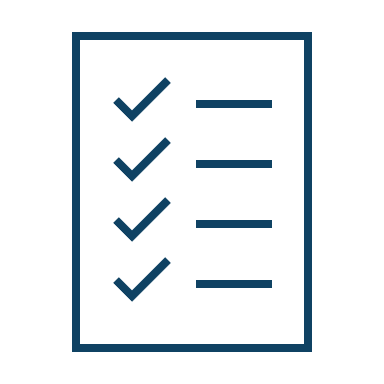 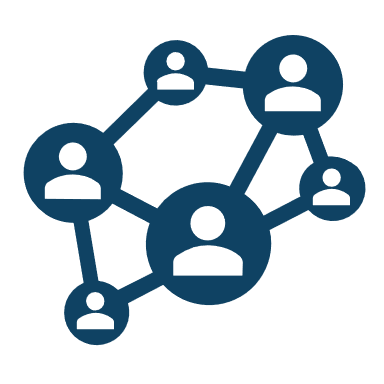 [Speaker Notes: Facilitator Script:

Child welfare agencies also play a key role in the screening and early identification of substance use disorders. An integral part of your safety and risk assessment will be determining whether parental substance use is a factor at play. With the help of validated tools, child welfare workers can screen parents and when indicated make a referral for a substance use disorder clinical assessment. Let’s quickly review some commonly used tools to support your screening efforts. 

Additional Resources:

N/A

Slide Citations:

N/A

Script Citations: 

N/A

Full Citations: 

N/A]
Substance Use Screening Tools
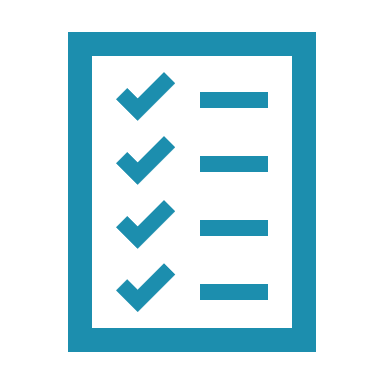 CAGE-AID
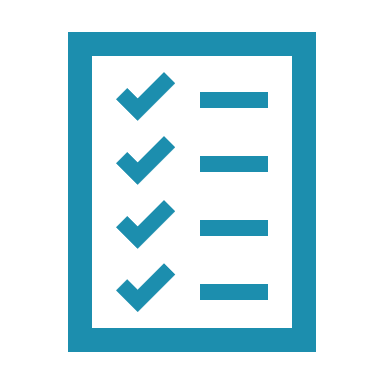 GAIN-SS
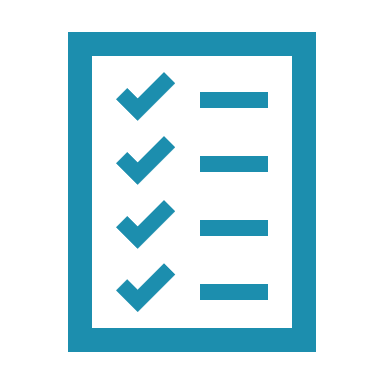 UNCOPE
[Speaker Notes: Facilitator Script:

Here we have three options for validated screening tools.

The CAGE-AID is an adaptation of the original tool designed to screen for alcohol use– AID stands for adapted to include drug use. The tool comprises of four standardized questions scored by a point system for yes or no responses. A score of 2 or more indicates a need for clinical assessment (though a score of 1 or more is encouraged to cast a wider net allowing for prevention and early intervention services). 

The GAIN-SS stands for the Global Appraisal of Individual Needs– Short Screener. This version of the tool is designed to take only 5 minutes and can identify the need for further assessment of substance use or mental disorders. 

The UNCOPE screening tool consists of six standardized questions scored by a positive response system (yes equaling positive) with two or more positive responses indicating a need for clinical assessment. 

These are just three commonly used tools, but there are many to choose from. Let’s now turn our attention to a 14-minute animated video modeling use of the UNCOPE with child welfare-involved families. 

Additional Resources:

 N/A

Slide Citations:

N/A

Script Citations: 

(American Society of Addiction Medicine, 2023)

Full Citations:

American Society of Addiction Medicine. (2023). About the ASAM criteria. https://www.asam.org/asam-criteria/about-the-asam-criteria]
Screening for Substance Use in Child Welfare Using the UNCOPE
Animated Video by the National Center on Substance Abuse and Child Welfare (NCSACW)
[Speaker Notes: Facilitator Notes:
 
Internet or Wi-Fi permitting, open the hyperlink for a 14-minute animated video by the National Center on Substance Abuse and Child Welfare. Proceed with facilitating a large group discussion using the following prompts:
 
Prompts for Participants: 
 
Any initial reactions to the animated video? 
Did it help improve your understanding or practical use of the UNCOPE screening tool? If so, in what ways exactly? 
Now that we have covered a few options for validated screening tools, let’s hear from you about which tools your agency is using to screen for substance use.

Thank you all for sharing…this is the perfect segue to our next topic on referral and assessment. 
 
Video Source: 

National Center on Substance Abuse and Child Welfare (NCSACW)]
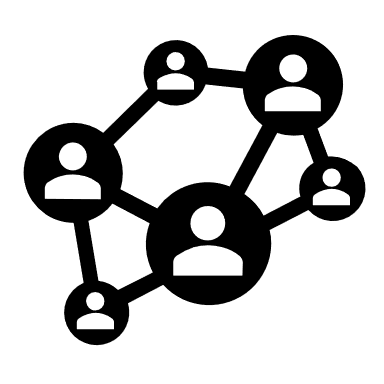 Timely Referral for Substance Use Disorder Clinical Assessment
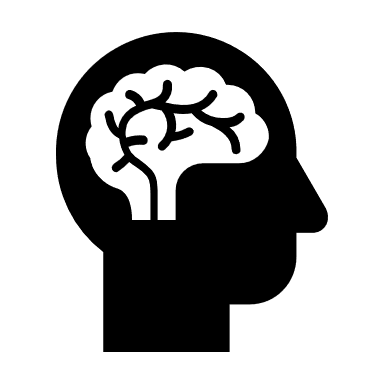 [Speaker Notes: Facilitator Script:

So, after screening your next point of intervention will be ensuring timely referral for substance use disorder clinical assessments for all indicated screens. Your knowledge of community providers who are trained and qualified to conduct these specialized assessments will also help ensure that parents will receive appropriate and high-quality substance use disorder treatment services. Let’s examine more closely what this next point of intervention entails…

Additional Resources:

 N/A

Slide Citations:

N/A

Script Citations: 

N/A

Full Citations:

N/A]
Core Components of The ASAM Criteria
Continuum 
of Care
Level of Care Assessment
Decision Rules
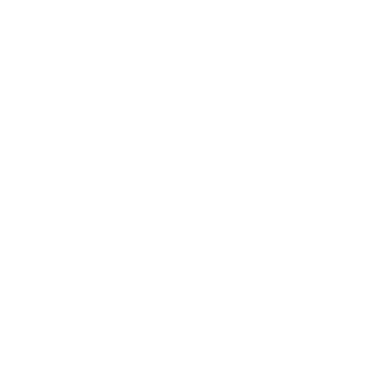 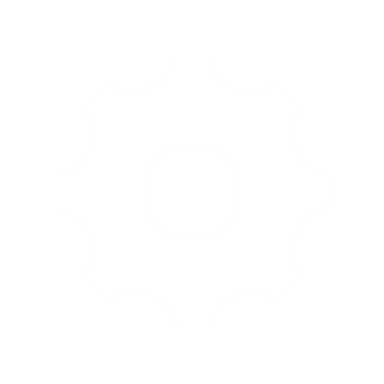 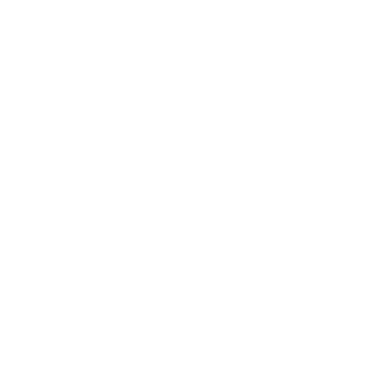 Patient Enters 
Addiction Treatment
Reassessment
(American Society of Addiction Medicine, 2023)
[Speaker Notes: Facilitator Script:

Use of The ASAM Criteria reinforces a future where there is no wrong door for accessing substance use and co-occurring disorder treatment—the idea being that no matter where consumers reach out for support, they will have access to the same standardized multidimensional assessment allowing for a determination of the most appropriate—with emphasis on the least intensive yet safe and effective—level of care tailored to their individual needs. 

The first of the core components of The ASAM Criteria is the level of care assessment—a standardized assessment tool guiding practitioners through a series of dimensions and subdimensions aimed at identifying individualized treatment and service planning needs. Practitioners then apply the assessment findings to the dimensional admission criteria—a series of decision rules designed to help inform a recommended level of care along the continuum of substance use and co-occurring disorder treatment. This process is relied upon throughout the entirety of the treatment process—as emphasized in this graphic—prompting ongoing assessment of needs allowing for adjustments to treatment plans including changes to placement along the level of care continuum.

Additional Resources:

 N/A

Slide Citations:

(American Society of Addiction Medicine, 2023)

Script Citations: 

(American Society of Addiction Medicine, 2023)

Full Citations:

American Society of Addiction Medicine. (2023). About the ASAM Criteria. https://www.asam.org/asam-criteria/about-the-asam-criteria]
ASAM Level of Care Assessment: Dimensions & Subdimensions
Substance Use-Related Risks
Likelihood of Engaging in Risky Substance Use
Likelihood of Engaging in Risky SUD-Related Behaviors
Intoxication, Withdrawal, and Addiction Medications
Intoxication and Associated Risks
Withdrawal and Associated Risks
Addiction Medication Needs
4
1
Recovery Environment Interactions
Ability to Function Effectively in Current Environment
Safety in Current Environment
Support in Current Environment
Cultural Perceptions of Substance Use and Addiction
Biomedical Conditions
Physical Health Concerns
Pregnancy-Related Concerns
Sleep Concerns
5
2
Psychiatric and Cognitive Conditions
Active Psychiatric Symptoms
Persistent Disability
Cognitive Functioning
Trauma Related Needs
Psychiatric and Cognitive History
Person-Centered Considerations
Barriers to Care
Patient Preferences
Need for motivational Enhancement
3
6
(American Society of Addiction Medicine, 2023)
[Speaker Notes: Facilitator Script:

As we just briefly touched on, The ASAM Criteria assessment and reassessment process consists of six dimensions each with clearly defined subdimensions that are used to help inform a level of care recommendation and individualized treatment planning. More specifically, subdimensions listed in bold inform level of care recommendations and initial treatment for immediate needs, whereas all subdimensions—bold and non-bold—are considered for treatment planning purposes. 

If you are familiar with previous editions of The ASAM Criteria, you’ll notice some changes to the six dimensions—both in titling and ordering. In addition, readiness to change is now integrated into each dimension versus being its own standalone which bumped up Substance Use-Related Risks and Recovery Environment Interactions to dimensions 4 and 5—previously 5 and 6—and now concludes with Person-Centered Considerations. This new dimension is designed for considerations related to barriers to care—including assessment of social determinants of health—along with patient– or in our case parents or family members’ preferences for care and/or need for motivational enhancements. 

Additional Resources:

 N/A

Slide Citations:

(American Society of Addiction Medicine, 2023)

Script Citations: 

(American Society of Addiction Medicine, 2023)

Full Citations:

American Society of Addiction Medicine. (2023). About the ASAM criteria. https://www.asam.org/asam-criteria/about-the-asam-criteria]
Diagnostic Classification by Category of SUD Symptoms
Risky Use
Impaired Control
Social Problems
Physical Dependence
[Speaker Notes: Facilitator Script:

Another major part of the clinical assessment process is determining the degree to which an individual is presenting with substance use disorder symptoms. The Diagnostic and Statistical Manual of Mental Disorders, fifth edition text revision commonly referred to as the DSM-V-TR organizes symptoms of substance use disorders into four general categories to help aid in the assessment and diagnostic process. These four categories include:

Impaired Control which defines substance use as both using more or more often than intended; it also acknowledges an individual’s desire to cut back or stop use altogether but without success. 
Social Problems defines substance use as interfering with daily responsibilities and/or relationships such as school, home, and work. This category also includes when individuals give up on previously enjoyable activities or hobbies in preference for their substance use. 
Risky Use represents an individual engaging in behaviors to support their ongoing use despite awareness of known problems, consequences, or increased danger. 
Physical Dependence is the need for increased use to achieve the same effect due to the body developing tolerance for the substance. This category also includes the development of withdrawal symptoms that may result in continued patterns of use to relieve the physical and psychological effects of the withdrawal process. 

Additional Resources:

 N/A

Slide Citations:

N/A

Script Citations: 

(American Psychiatric Association, 2023)

Full Citations:

American Psychiatric Association. (2023). The diagnostic and statistical manual of mental disorders, fifth edition, text revision (DSM-5-TR). American Psychiatric Publishing.]
Diagnostic Classification by Number of SUD Symptoms
Mild 
2-3 Symptoms
Moderate
 4-5 Symptoms
Severe
6+ Symptoms
[Speaker Notes: Facilitator Script:

The DSM-V-TR also outlines guidance for determining the severity of substance use disorders which is dependent on the number of identified SUD symptoms:

The diagnostic specifier of a mild SUD is equivalent to two to three identified symptoms,
The diagnostic specifier of a moderate SUD is equivalent to four to five identified symptoms,
Whereas the diagnostic specifier of a severe SUD is equivalent to six or more identified symptoms.

---------------------
Facilitator Note: 
The diagnostic criteria for substance use disorders is defined as a problematic pattern of use leading to clinically significant impairment or distress, as manifested by at least two of the following, occurring at any time in the same 12-month period:
1.	Substance is often taken in larger amounts or over a longer period than was intended.
2.	There is a persistent desire or unsuccessful efforts to cut down or control substance use.
3.	A great deal of time is spent in activities necessary to obtain substance, use substance, or recover from its effects.
4.	Craving, or a strong desire or urge to use the substance. 
5.	Recurrent substance use resulting in a failure to fulfill major role obligations at work, school, or home. 
6.	Continued substance use despite having persistent or recurrent social or interpersonal problems caused or exacerbated by the effects of the substance.
7.	Important social, occupational, or recreational activities are given up or reduced because of substance use.
8.	Recurrent substance use in situations in which it is physically hazardous.
9.	Substance use is continued despite knowledge of having a persistent or recurrent physical or psychological problem that is likely to have been caused or exacerbated the substance. 
10.	Tolerance, as defined by either of the following:
o	A need for markedly increased amounts of the substance to achieve intoxication or desired effect.
o	A markedly diminished effect with continued use of the same amount of the substance.
11.	Withdrawal, as manifested by either of the following:
o	The characteristic withdrawal syndrome for the substance
o	Substance, or a closely related substance, is taken to relieve or avoid withdrawal symptoms. 


Additional Resources:

 N/A

Slide Citations:

N/A

Script Citations: 

(Addiction Policy Forum, 2022; American Psychiatric Association, 2023)

Full Citations:

Addiction Policy Forum. (2022). DSM-5 criteria for addiction simplified. https://www.addictionpolicy.org/post/dsm-5-facts-and-figures​

American Psychiatric Association. (2023). The diagnostic and statistical manual of mental disorders, fifth edition, text revision (DSM-5-TR). American Psychiatric Publishing.]
The ASAM Criteria Continuum of Care
4 Medically Managed Inpatient
Level 4: Inpatient
Level 3: Residential
3.1 Clinically Managed Low-Intensity Residential
3.5 Clinically Managed High-Intensity Residential
3.7 Medically Managed Residential
Level 2: IOP/HIOP
2.1 Intensive Outpatient (IOP)

2.5 High-Intensity Outpatient (HIOP)

2.7 Medically Managed Intensive Outpatient
Level 1: Outpatient
1.0 Long-Term Remission Monitoring
1.5 Outpatient Therapy

1.7 Medically Managed Outpatient
Recovery 
Residence
(American Society of Addiction Medicine, 2023)
[Speaker Notes: Facilitator Script:

After completion of the ASAM Criteria level of care assessment, including establishing diagnostic criteria, practitioners then use the information obtained to indicate the most appropriate level of care across the full continuum of substance use and co-occurring disorder treatment services. 

In this latest edition, The ASAM Criteria continuum of care consists of four broad levels of treatment—Level 1 Outpatient, Level 2 Intensive Outpatient also commonly referred to as IOP, including High Intensity Outpatient or HIOP, Level 3 Residential, and Level 4 Inpatient. This version of the continuum of care also draws our attention to the possible need for a recovery residence—also commonly referred to as sober living experience or SLE—which would be in addition to level 1 and level 2 outpatient treatment services. 

Within each of the four-treatment levels, decimal numbers are used to notate gradations of intensity—think more intensive and less intensive rather than higher and lower—and include information about the type of care provided. For example, levels with decimals .1 and .5 indicate that treatment is managed by clinical staff and consists of a range of hours dedicated to psychotherapy, counseling and psychoeducational services and supports; whereas levels with decimals .7 indicate that treatment is managed by medical staff where there’s a greater focus on withdrawal management, biomedical, and psychiatric services for stabilization prior to engaging in psychosocial services and supports. 

Lastly, in this latest edition it is important to remember that the continuum of care is not intended to be linear nor always a stepwise progression. For instance, levels 1.5 and 1.7 may represent the point of entry into substance use or co-occurring disorder treatment for persons with a mild SUD, whereas for other persons, it may represent a step-down from a more intensive level of care or represent patient preference due to any combination of readiness for change or change barriers such as employment, childcare, transportation, or finances. 

Additional Resources:

 N/A

Slide Citations:

(American Society of Addiction Medicine, 2023)

Script Citations: 

(American Society of Addiction Medicine, 2023)

Full Citations:

American Society of Addiction Medicine. (2023). About the ASAM criteria. https://www.asam.org/asam-criteria/about-the-asam-criteria]
Addressing Gaps in SUD Treatment Service Array
Small Group Discussion
[Speaker Notes: Facilitator Notes:

Ask learners to return to their small groups for a discussion on addressing gaps in SUD treatment service array.

*Or proceed with a large group discussion for virtual training.

Facilitator Script:

As we know in child welfare, there is no one size fits all approach to supporting families especially those affected by substance use disorders. Substance use disorders are complex, life-long conditions which may mean for some individuals accessing multiple levels of care on their path to early recovery and/or intermittently along their path of long-term recovery. Equitable access to quality SUD treatment services along the full continuum of care is needed across our communities but is not always available. Let’s now have you reconvene in your small groups for table discussions on addressing gaps in SUD treatment service array in your local communities. 

Prompts for Participants:

Does your local community offer the full-service array for SUD treatment services? If no, what are the current service gaps in your community?

When a parent’s indicated level of care is not available (no provider or waitlisted), what services are offered as an interim?

How have these gaps in SUD treatment service array impacted your work with families (e.g., engagement, retention)?

Do any of your local treatment provider agencies partner with neighboring jurisdictions to expand access in your region?

What are steps you can take in your role as a child welfare worker to support parents affected by substance use disorders as they wait for treatment (e.g., recovery supports, safety planning)?]
Does your local community offer the full-service array for SUD treatment services? If no, what are the current service gaps in your community?
When a parent’s indicated level of care is not available (no provider or waitlisted), what services are offered as an interim?
How have these gaps in SUD treatment service array challenged your work with families (e.g., engagement, retention)?
Do any of your local treatment provider agencies partner with neighboring jurisdictions to expand access in your region?
What are steps you can take to support parents affected by substance use disorders as they wait for treatment (e.g., recovery supports, safety planning)?
Gaps in SUD Treatment Small Group Discussion Questions
[Speaker Notes: Facilitator Notes:

In-person training: ask learners to identify a scriber for their small group discussion to support readiness for large group debrief. After [x] minutes, bring the learners back for a large group debrief asking for volunteers to share highlights or key takeaways from their table discussions. 

Virtual training: proceed with facilitating a large group discussion.]
Motivational 
Interviewing
Cognitive Behavioral Therapy
Contingency Management
Evidence-Based Interventions for Families Affected by Substance Use Disorders
Medications for 
Opioid Use Disorder
Trauma-Informed Care
Sobriety Treatment 
and Recovery Teams (START)
[Speaker Notes: Facilitator Script:

Treatment and recovery from a substance use disorder is possible with the right type of treatment interventions. This often requires a combination of therapies and services that adequately address a parent’s substance use and/or co-occurring needs. Interventions are considered evidence-based when there is a body of scientific evidence demonstrating their level of effectiveness. With the passage of the Family First Prevention Services Act, also known as FFPSA, child welfare agencies are now prioritizing funding of evidence-based programs or models as part of their 5-year prevention plans. Let’s now examine some of these further... 

One of the most common and long-standing evidence-based treatment intervention for substance use disorders is motivational interviewing or more commonly referred to as MI. MI is currently rated as well-supported on the Title IV-E Prevention Services Clearinghouse. In summary, MI is an effective therapeutic method aimed at promoting an individual’s behavioral change. Practitioners use MI strategies to help identify any potential ambivalence toward change while guiding clients through the 5-step readiness for change process. While MI can be used with many different focal populations, it has been tested rigorously within the substance use disorder demographic and shown to be highly effective in promoting favorable outcomes.
 
Cognitive-Behavioral Therapy, commonly known as CBT, is also a widely used evidence-based treatment intervention for substance use disorders. CBT combines modalities that are grounded in the theory that feelings affect our thoughts, which in turn affect our behaviors – therefore asserting the belief that desired behavioral change can be achieved through reflection on our thoughts and feelings. Specific to substance use disorders there may be an emphasis on the relationship between our thoughts, feelings, behaviors – including cravings, triggers or activators, and the potential for return to use. 

Contingency Management is another widely used and highly effective treatment intervention for substance use disorders. This intervention strategy is rooted in behavioral theory whereby individuals are rewarded for demonstrated progress or behavioral change. When applied to substance use disorder treatment settings, this often looks like providers reinforcing abstinence, as evidenced by negative drug tests, through monetary-based incentives such as vouchers or cash prize drawings that ideally increase with sustained periods of abstinence to continue serving as a motivator for behavioral change. While there is a large body of evidence supporting the use of contingency management with all types of substance use disorders, it is particularly effective in the treatment of methamphetamine. 

The language we use to discuss opioid use disorders, or OUDs, including our beliefs about individuals on medication matters greatly. SAMHSA issued guidance recommending replacing the term medication-assisted treatment, or MAT, with medications for opioid use disorder, also known as MOUD, — the reason being the term MAT implies that medication plays a secondary supportive role to other forms of treatment. This in part is believed to contribute to the ongoing stigma and systemic barriers limiting access and utilization of OUD medications across our nation. This has also led to a growing number of civil rights violations under the Americans with Disabilities Act. MOUD offers individuals a safe and effective way to support their long-term recovery goals. There are currently three U.S. Food and Drug Administration, or FDA, -approved medications for treatment of OUDs; these include methadone, buprenorphine, and naltrexone. The evidence base for all three medications is strong — methadone and buprenorphine have been proven to reduce or eliminate opioid withdrawal symptoms while also reducing risk of opioid overdose or death; whereas all three have also shown evidence of blunting or blocking the effects of illicit opioids, in addition to reducing or eliminating opioid cravings.

Trauma-Informed Care is especially important as individuals with substance use disorders who are receiving child welfare services often have a history of co-occurring trauma. In our role as child welfare workers, it is critical that we understand how this may affect our interactions with parents. Trauma may lead to a lack of engagement in services, increased risk of return to use, and poor treatment outcomes, among many other possible outcomes. Delivering trauma-informed care is about assisting in the managing of trauma symptoms and minimizing the potential for re-traumatization in the care setting. 

Sobriety Treatment and Recovery Teams, also known as START, is a specialized child welfare service delivery model that has been shown, when implemented with fidelity, to improve outcomes for children and families affected by parental substance use and child maltreatment. Currently rated as supported by the Title IV-E Prevention Services Clearinghouse, the model uses a variety of strategies to promote collaboration and systems-level change within and between child welfare agencies, substance use and mental health treatment providers, the judicial system, and other family-serving agencies. 

Additional Resources:

 N/A

Slide Citations:

N/A

Script Citations: 

(Tkach, 2018; Children and Family Futures, 2023; National Center on Substance Abuse and Child Welfare, n.d.; National Center on Substance Abuse and Child Welfare, 2021)

Full Citations:

Tkach, M., J. (2018). Trauma-informed care for substance abuse counseling. Butler Center for Research, Hazelden Betty Ford Foundation. https://www.hazeldenbettyford.org/research-studies/addiction-research/trauma-informed-care

Children and Family Futures. (2023). Sobriety treatment and recovery teams (START). https://www.cffutures.org/start/

National Center on Substance Abuse and Child Welfare. (n.d.). Trauma-informed-care. Administration for Children and Families, Substance Abuse and Mental Health Services Administration. https://ncsacw.acf.hhs.gov/topics/trauma-informed-care.aspx

National Center on Substance Abuse and Child Welfare. (2021). Implementing a family-centered approach: For families affected by substance use disorders and involved with child welfare services. Administration for Children and Families, Substance Abuse and Mental Health Services Administration. https://ncsacw.acf.hhs.gov/files/fca-practice-module-1.pdf]
Gender-Specific (Women) Treatment Services and Supports
Parenting Supports & Quality Family Time
Assessment & Treatment for Substance Use and Co-Occurring Disorders
Parent-Child Treatment Accommodations
Psychosocial Supports (e.g., Food, Housing, Employment, Childcare Assistance)
Women’sTreatment
Needs
Culturally Responsive & Trauma-Informed Care
Advocacy & Legal Services
Evidence-Based Interventions
Recovery Oriented Supports & After Care Services
Screening & Intervention for Intimate Partner Violence
[Speaker Notes: Facilitator Script:

Gender-specific treatment for women should be culturally responsive with consideration to racial, ethnic, normative, and linguistic needs; integrate the whole person, be trauma-informed, and address substance use and co-occurring disorders such as depression, anxiety, or PTSD. Treatment should also be relational and build a trusting and caring environment. It should include all identified family members or partners as appropriate and include services and supports like individual and group therapy, peer recovery services, and other recovery-oriented supports. 

Gender-specific treatment for women should focus on building and strengthening parenting capacities. Parent-child treatment accommodations like family-based residential programs, outpatient programs that accommodate mothers and their infants, or provide on-site childcare or subsidized childcare assistance are all proven strategies for increasing women’s engagement and retention in substance use disorder treatment. Integrated parenting supports also enhance parent motivation as it affirms their identity as a mother and focuses on building capacities to safely parent their children while in recovery. For mothers in residential treatment who have had their children removed from their care, access to frequent quality family time (or visitation) is critical to improving and maintaining the parent-child bond and allowing real-time opportunities to implement and practice new strategies and tools obtained through their parenting programs. This process also allows child welfare workers to continuously assess for safety, risk, and protective capacities to help make an informed and objective decision regarding child safety and permanency planning. 

Women should also be universally screened for intimate partner violence and trauma and referred to all indicated services and supports– including survivor advocacy and free or reduced legal aid services. This may also include help navigating access to psychosocial supports like the supplemental nutrition assistance program (SNAP) or women, infant, and children (WIC) program; access to affordable housing programs, employment readiness or vocational skills training programs; and free or subsidized childcare assistance programs and services. 

Additional Resources:

Substance Abuse and Mental Health Services Administration: TIP 51: Substance Abuse Treatment: Addressing the Specific Needs of Women (2015)

Slide Citations:

N/A

Script Citations: 

N/A

Full Citations:

N/A]
Gender-Specific (Men) Treatment Services and Supports
Parenting Supports & Quality Family Time
Assessment & Treatment for Substance Use and Co-Occurring Disorders
Culturally Responsive Care
Psychosocial Supports (e.g., Housing, Employment, Childcare Assistance)
Men’sTreatment
Needs
Trauma-Informed Care
Advocacy & Legal Services
Evidence-Based Interventions
Recovery Oriented Supports, Fatherhood Initiatives & After Care Services
Screening & Intervention for Intimate Partner Violence
[Speaker Notes: Facilitator Script:
 
Historically, systems have not done a great job engaging men or fathers in service delivery; however, we also know that outcomes for families improve when fathers are present to develop and nurture positive relationships with their children– leading to improved social and emotional well-being and a reduced likelihood of children engaging in high-risk behaviors such as generational misuse or abuse of alcohol or other drugs. 
 
As shown here, treatment services and supports for fathers are not all that different than for mothers. Compared to women with substance use and co-occurring disorders, men have a higher probability of engaging in poly-substance use, are more likely to be uninsured, and not seek out support for their substance use disorder. While men are exposed to violence and trauma at a higher rate than women, they are far less likely to be diagnosed with post traumatic stress disorder which speaks to the importance of screening men for co-occurring mental disorders and trauma, like women. 
 
It’s also important to recognize and understand how gender and cultural norms may affect a father’s perception on seeking help and recognizing the effects of trauma and how the trauma is manifesting itself in behaviors. Societal norms also contribute to the belief that seeking help for a substance use or co-occurring disorder is a sign of weakness. As we mentioned in module one, men will benefit from gender-specific programming that allows them to warm up and build trust within the therapeutic setting– often this looks like programming dedicated to the physical health and wellness before diving deeper into individual and group therapy. 
 
As we learned earlier, substance use and intimate partner violence can co-occur, and if the father is the perpetrator of the violence, then interventions should be provided to help ensure the family’s safety and prevent future events that could endanger the safety of the children and non-offending parent. At this same time, it is important to note that approximately 1 in 10 men experience sexual or physical violence and/or are victims of stalking by their partner in their lifetime and report some form of intimate partner violence, and therefore it should never be assumed that men do not also need access to intimate partner survivor services. 
 
Fathers may be reluctant to enter treatment if it prevents them from financially providing for their children and family. It may be necessary to help fathers connect with treatment programs that accommodate their employment or alternative work schedule. Men may also be hesitant about seeking treatment if they believe it may negatively affect their custody arrangement or visitation rights. 

Acknowledging the importance of their role and identity as a father can help engage and retain them in treatment. As child welfare workers we do this by
 
Providing fathers with services to build parental capacity and resiliency and connect to services specific to their role like fatherhood engagement programs/initiatives,
Assisting them with establishing paternity and custodial rights, 
Providing resources or services specific to co-parenting, 
Encouraging, coaching, and guiding them to ensure they have quality family time/visitations with their children to build and reinforce the parent-child bond, 
Acknowledging them and/or paternal relatives as potential placement options for children if needed, and 
Actively engaging them for collaborative case planning and decision-making.

Fathers, like mothers, may also need help accessing psychosocial supports like housing assistance, employment readiness or vocational skills training programs. 
 
 Additional Resources:

Substance Abuse and Mental Health Services Administration: Treatment Improvement Protocol (TIP) 56: Addressing the Specific Behavioral Health Needs of Men (2013)

Slide Citations:

N/A

Script Citations: 

(National Responsible Fatherhood Clearinghouse, n.d.; National Responsible Fatherhood Clearinghouse, 2018; Substance Abuse and Mental Health Services Administration, 2013; Centers for Disease Control and Prevention, 2020)

Full Citations:
 
National Responsible Fatherhood Clearinghouse. (n.d.). Father presence. U.S. Department of Health and Human Services. https://www.fatherhood.gov/for-dads/father-presence
 
National Responsible Fatherhood Clearinghouse. (2018). Trauma-informed approaches and awareness for programs working with fathers. U.S. Department of Health and Human Services. https://www.fatherhood.gov/sites/default/files/resource_files/e000004132.pdf
 
Substance Abuse and Mental Health Services Administration. (2013). Addressing the specific behavioral health needs of men. Treatment improvement protocol (TIP) series 56. HHS Publication No. (SMA) 13-4736. U.S. Department of Health and Human Services. https://store.samhsa.gov/product/tip-56-addressing-specific-behavioral-health-needs-men/sma14-4736   
 
Centers for Disease Control and Prevention. (2020). Intimate partner violence, sexual violence, and stalking among men. U.S. Department of Health and Human Services. https://www.cdc.gov/violenceprevention/intimatepartnerviolence/men-ipvsvandstalking.html]
LGBTQIA2S+ Affirmative Treatment Services and Supports
Parenting Supports & Quality Family Time
Assessment & Treatment for Substance Use and Co-Occurring Disorders
Affirmative & Equitable 
Health/Behavioral Health Care
Psychosocial Supports (e.g., Housing, Employment, Affordable Healthcare Insurance, Childcare Assistance)
LGBTQIA2S+ Affirmative Treatment Needs
Trauma-Informed Care
Advocacy & Legal Services
Evidence-Based Interventions
Affirming Social Network & After Care Services
Screening & Intervention for Intimate Partner Violence
[Speaker Notes: Facilitator Script:
 
LGBTQIA2S+ affirmative treatment services and supports are designed to move beyond just inclusion by centering the sexual orientation and gender identity experiences of its community members. While this may reflect many of the same types of services and supports as other treatment and recovery programs, LGBTQIA2S+ affirmative programs are committed to addressing the underlying community-specific issues such as familial, cultural, and systemic stressors contributing to higher rates of substance misuse or abuse. As we learned in module one, health disparities for members of the LGBTQIA2S+ community are well documented and often a direct result of trauma– stemming from lack of acceptance, bias, discrimination, and harassment.
 
The cumulative effect of these adverse experiences, otherwise referred to as LGBTQIA2S+ stigma or minority stress speaks to the emphasis on creating and ensuring psychological and physical safety in affirmative treatment program settings. Many members of the LGBTQIA2S+ community share a common lived experience with familial trauma related to their sexual orientation or gender identity coming out process, an experience that can lead to a myriad of stressors, namely increased familial and social isolation. Affirmative treatment programming creates a setting and opportunity to form LGBTQIA2S+ affirming social networks that often develop into life-long supportive and nurturing relationships, an experience commonly referred to as a person’s chosen family. 
 
Other integrated components of LGBTQIA2S+ affirmative treatment programming include sensitivity and awareness of the heightened rate of discrimination and the need for free or affordable advocacy and legal services. To this day, members of the LGBTQIA2S+ community face discrimination and harassment in the workplace as a direct response to their sexual orientation, gender identity, or expressions. This may be in the form of being denied employment opportunities or advancements, wrongful termination, or enduring toxic workplace stress caused by any combination of implicit or explicit bias, microaggressions, and overt harassment. This same type of discrimination can also extend to an LGBTQIA2S+ member’s experience accessing safe and affordable housing which can also be jeopardized by the economic instability from employment discrimination. Same-sex couples may also face relational or healthcare discrimination specific to employer-sponsored health insurance and benefits programs or other state and federal incentives such as childcare tax credits and social security survivor benefits where they are either denied eligibility altogether or subject to additional taxes and fees. All these factors contribute significantly to the ongoing LGBTQIA2S+ health disparities and subsequent need for comprehensive psychosocial supports. LGBTQIA2S+ affirmative treatment programming promotes engagement, retention, and satisfaction in substance use and co-occurring disorder services through its emphasis on holistic care and equitable access to resources and supports for improved safety, well-being, and recovery outcomes.
 
Additional Resources:

N/A

Slide Citations:

N/A

Script Citations: 

(Center of Excellence LGBTQ+ Behavioral Health Equity, n.d; Singh & Dickey, 2017; U.S. Department of Housing and Urban Development, 2022)

Full Citations:
 
Center of Excellence LGBTQ+ Behavioral Health Equity. (n.d.). Improving care for LGBTQ+ communities. https://lgbtqequity.org/   
 
Singh, A. A., & Dickey, L. M. (2017). Handbook of sexual orientation and gender diversity in counseling and psychotherapy (K. A. DeBord, A. R. Fischer, K. J. Bieschke, & R. M. Perez, Eds.). American Psychological Association. https://doi.org/10.1037/15959-007 
 
U.S. Department of Housing and Urban Development (HUD). (2022). Housing discrimination and persons identifying as lesbian, gay, bisexual, transgender, and/or queer/questioning (LGBTQ). https://www.hud.gov/program_offices/fair_housing_equal_opp/housing_discrimination_and_persons_identifying_lgbtq]
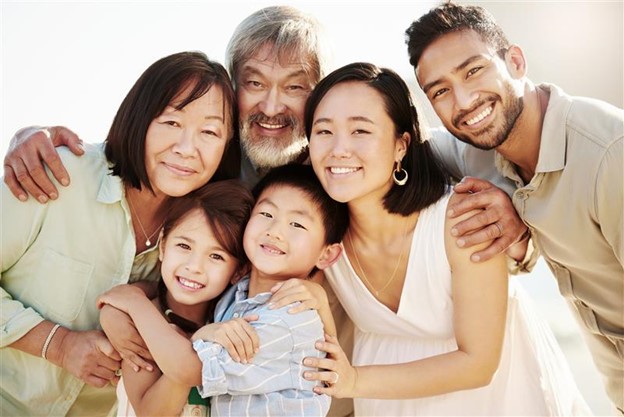 Family-Centered Approach
[Speaker Notes: Facilitator Script:

For each of us individually, the definition of family undoubtedly takes on its own unique meaning. As we know, families are diverse and can be made up of immediate, extended, and/or non-relative family members– as it is often about the unique bond and support that we form as human beings. How systems, programs, and agencies define and recognize family units in our communities varies which in part contributes to the ongoing challenges with ensuring equitable access to quality comprehensive services for all individual family members in need– a defining characteristic of a family-centered approach.

A family-centered approach also recognizes that a substance use disorder is a brain disease that affects the entire family, and that recovery and well-being occurs in the context of the family unit. For this reason, a family-centered approach offers a comprehensive array of clinical treatment and related support services that meet the needs of each member in the family, not only the individual requesting care. This extends well beyond the substance use disorder treatment system, the child welfare system, the courts, and mental health service providers – and should include all other agencies or individual practitioners that interact with or on behalf of children and families in our community. The work of all community partners must reflect an understanding and responsiveness to the fact that parents and children live within the context of a larger family system and that families exist within the context of their community and culture. The cultural influences of race, ethnicity, religion, geography, and customs are considerations that must be prioritized when implementing family-centered treatment and approaches. Let’s now dive into how this may show up in practice.
 
Additional Resources:

N/A

Slide Citations:

N/A

Script Citations: 

N/A

Full Citations:

N/A]
Family-Centered Approach Elements
Substance Use and Co-Occurring Disorder Treatment Services
Parent-Child Interventions and Services
Developmental Screening and Services for Children and Adolescents
[Speaker Notes: Facilitator Script:

At the heart of a family-centered approach is a high-quality substance use disorder program that incorporates the use of evidence-based and trauma-informed interventions to deliver therapeutic services and recovery-oriented supports. As we touched on in module one, many parents will also meet criteria for a co-occurring mental disorder. Working with your community treatment providers to better understand the scope of their service array including options for specialized or dual diagnosis programs will help ensure referral and linkage to the most appropriate treatment for parents affected by substance use disorders. 

Parent-child interventions and services are also an important element of a family-centered approach to substance use disorders. These interventions and services will vary in scope and practice, but most often center around improving the parent-child relationship through focusing on increased capacities such as safe, consistent, and recovery-oriented parenting; increased knowledge of developmental needs, and therapeutic intervention through individual, collateral, and/or family modalities. Assessment and referral to parent-child interventions and services should also be specific to each individual family to ensure the most appropriate and effective level of intervention. Examples of evidence-based parenting programs specific to substance use disorders and/or child maltreatment include the Nurturing Parenting Program, Celebrating Families, Parent Child Interaction Therapy, and Multisystemic Therapy.

Developmental screening and services for children and adolescents is another important element to a family-centered approach to substance use disorders. We know that prenatal exposure to substances and/or ongoing exposure due to a parent’s substance use disorder can increase the risk for an array of developmental needs (physical, social-emotional, cognitive, and language) for children and adolescents. Early identification through comprehensive screening and assessment is critical for mitigating future risk and ensuring optimal functioning. Examples of possible service referrals include maternal, infant, and early childhood home visiting programs and comprehensive developmental assessments and formal supports for learning disabilities which is covered more in-depth in modules 6 and 10 of this toolkit.

Additional Resources:

N/A

Slide Citations:

N/A

Script Citations: 

N/A

Full Citations:

N/A]
Continuum of Family-Based Treatment Services
Parent’s Treatment with Family 
Involvement
Parent’s Treatment with Children Present
Parent’s and Children’s Services
Family Services
Family-Centered Treatment
Services for parent(s) with substance use disorders. Treatment plan includes family issues, family involvement.
Children accompany parent(s) to treatment. Children participate in childcare but receive no therapeutic services. Only parent(s) have treatment plans.
Children accompany parent(s) to treatment. Parent(s) and attending children have treatment plans and receive appropriate services.
Children accompany parent(s) to treatment; parent(s) and children have treatment plans. Some services provided to other family members.
Each family member has a treatment plan and receives individual and family services.
Goal: improved outcomes for parent(s)
Goal: improved outcomes for parent(s)
Goals: improved outcomes for parent(s) and children, better parenting
Goals: improved outcomes for parent(s) and children, better parenting
Goals: improved outcomes for parent(s), children, and other family members; better parenting and family functioning
(Werner et al., 2007; National Center on Substance Abuse and Child Welfare, 2021)
[Speaker Notes: Facilitator Script:​
​
Here we have a continuum of family-based treatment services of which substance use disorder treatment programs fall within. The process of integrating a family-centered approach into traditional substance use disorder treatment takes time, and as a result community treatment providers fall within different points along this continuum, also.​
​
The left-hand side of this continuum recognizes that at a minimum, family-based treatment services acknowledge the influence and importance of family, allow for family involvement, and address family issues but within the confines of the identified individual family member’s treatment plan; versus the most comprehensive model, family-centered treatment in which each family member has a treatment plan and receives a combination of individual and family-based interventions and services. This model of treatment recognizes that the effects of substance use disorders extend beyond the individual (in this case the parent) and therefore provides an array of services and supports to promote optimal family well-being and recovery outcomes. ​

Additional Resources:

N/A

Slide Citations:

(Werner et al., 2007; National Center on Substance Abuse and Child Welfare, 2021)

Script Citations: 

(Werner et al., 2007; National Center on Substance Abuse and Child Welfare, 2021)

Full Citations:

Werner, D., Young, N. K., Dennis, K., & Amatetti, S. (2007). Family-centered treatment for women with substance use disorders: History, key elements and challenges. U.S. Department of Health and Human Services, Substance Abuse and Mental Health Services Administration. https://www.samhsa.gov/sites/default/files/family_treatment_paper508v.pdf    

National Center on Substance Abuse and Child Welfare. (2021). Implementing a family-centered approach: For families affected by substance use disorders and involved with child welfare services. Administration for Children and Families, Substance Abuse and Mental Health Services Administration. https://ncsacw.acf.hhs.gov/files/fca-practice-module-1.pdf  



​]
Continuum of Family-Based Treatment ServicesSmall Group Discussion
Small Group Discussion
[Speaker Notes: Facilitator Notes:

Ask learners to return to their small groups for a discussion on the continuum of family-based treatment services.
*Or proceed with a large group discussion for virtual training

Facilitator Script:

Now that we’ve reviewed the evolution of family-based treatment services, let’s return to our small groups for table discussions about where our local treatment providers fall within this continuum. 

Prompts for Participants:

What percentage of your local treatment providers offer family-centered treatment services?

On average, where would most local treatment providers fall within this continuum?

Historically, what have been the challenges or barriers to implementing family-centered treatment services in your local community?

If your community lacks family-based treatment services what does this mean for children and families affected by substance use disorders?]
What percentage of your local treatment providers offer family-centered treatment services?
On average, where would most local treatment providers fall within this continuum?
Historically, what have been the challenges or barriers to implementing family-centered treatment services in your local community?
If your community lacks family-based treatment services what does this mean for children and families affected by substance use disorders?
Family-Centered Treatment Small Group Discussion Questions
[Speaker Notes: Facilitator Notes:

In-person training: ask learners to identify a scriber for their small group discussion to support readiness for large group debrief. After [x] minutes, bring the learners back for a large group debrief asking for volunteers to share highlights or key takeaways from their table discussions. 

Virtual training: proceed with facilitating a large group discussion.]
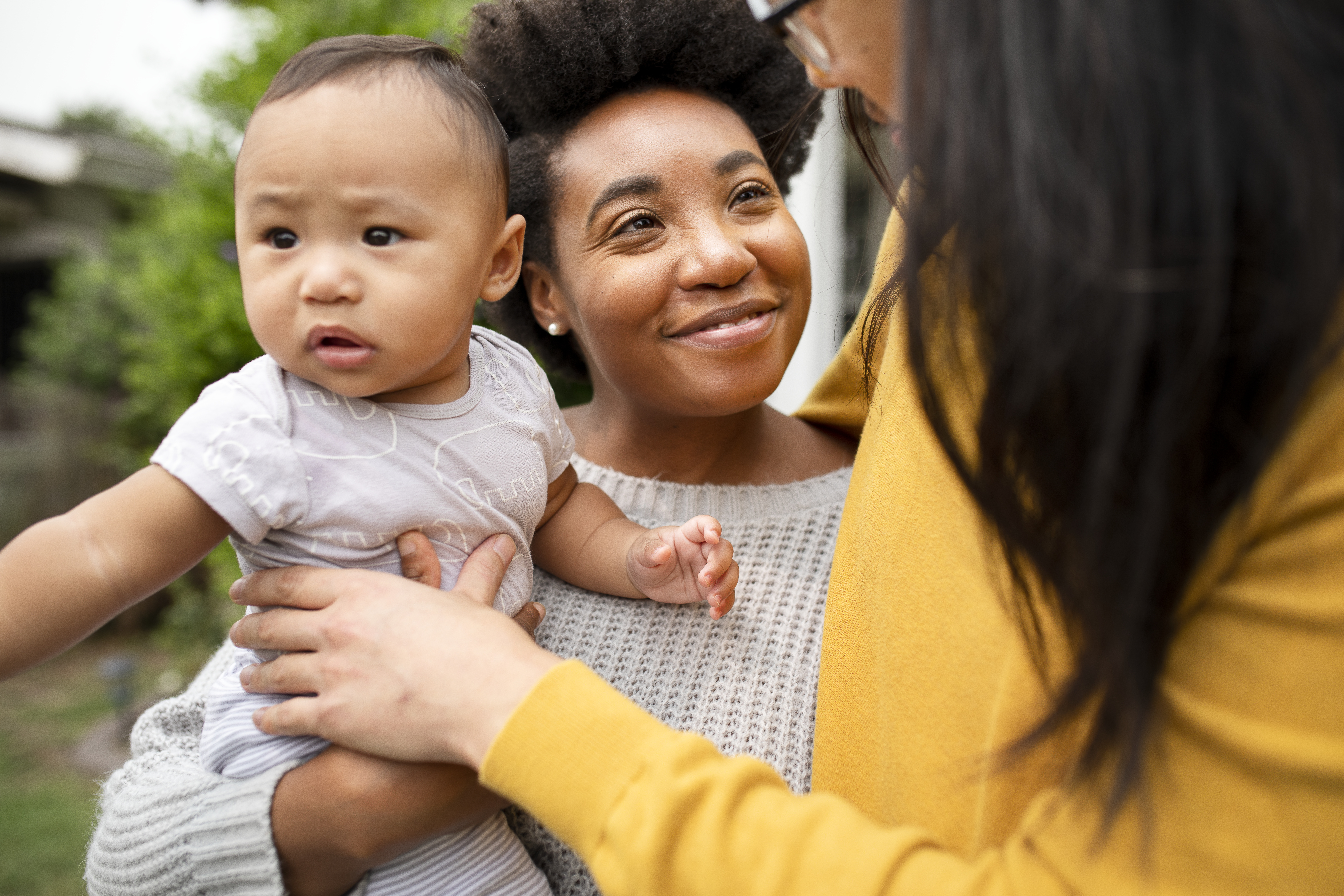 Recovery Is Possible!
[Speaker Notes: Facilitator Script:

The last critical point of intervention for children, parents, and families affected by substance use and co-occurring disorders involves access and utilization of recovery support. Let’s spend some time on this very important topic…]
Recovery 
emerges from hope
Recovery is
person-driven
Recovery occurs 
via many pathways
Recovery
 is holistic
Recovery is 
supported by 
peers and allies
Recovery is
 supported through relationships and 
social networks
SAMHSA’s Guiding Principles of Recovery
Recovery is 
supported by 
addressing trauma
Recovery involves individual, family, and community strengths and responsibility
Recovery is based 
on respect
Recovery is culturally based and influenced
(Substance Abuse and Mental Health Services Administration, 2012)
[Speaker Notes: Facilitator Script:

SAMHSA defines recovery as “a process of change through which individuals improve their health and wellness, live self-directed lives, and strive to reach their full potential.” Let’s now spend some time orienting ourselves to SAMHSA’s Guiding Principles of Recovery:

Recovery emerges from hope: The belief that recovery is real provides the essential and motivating message of a better future—that people can and do overcome the internal and external challenges, barriers, and obstacles that confront them.

Recovery is person-driven: Self-determination and self-direction are the foundations for recovery as individuals define their own life goals and design their unique path(s).

Recovery occurs via many pathways: Individuals are unique with distinct needs, strengths, preferences, goals, culture, and backgrounds, including trauma experiences, that affect and determine their pathway(s) to recovery. Abstinence is the safest approach for those with substance use disorders.

Recovery is holistic: Recovery encompasses an individual’s whole life, including mind, body, spirit, and community. The array of services and supports available should be integrated and coordinated.

Recovery is supported by peers and allies: Mutual support and mutual aid groups, including the sharing of experiential knowledge and skills, as well as social learning, play an invaluable role in recovery.

Recovery is supported through relationship and social networks: An important factor in the recovery process is the presence and involvement of people who believe in the person’s ability to recover; who offer hope, support, and encouragement; and who also suggest strategies and resources for change.

Recovery is culturally based and influenced: Culture and cultural background in all of its diverse representations, including values, traditions, and beliefs, are keys in determining a person’s journey and unique pathway to recovery.

Recovery is supported by addressing trauma: Services and supports should be trauma-informed to foster safety (physical and emotional) and trust, as well as promote choice, empowerment, and collaboration.

Recovery involves individual, family, and community strengths and responsibility: Individuals, families, and communities have strengths and resources that serve as a foundation for recovery.

Recovery is based on respect: Community, systems, and societal acceptance and appreciation for people affected by substance use and mental disorders—including protecting their rights and eliminating discrimination—are crucial in achieving recovery.


Additional Resources:

N/A

Slide Citations:

N/A

Script Citations: 

(Substance Abuse and Mental Health Services Administration, 2012)

Full Citations:

Substance Abuse and Mental Health Services Administration. (2012).  SAMHSA’s working definition of recovery. U.S. Department of Health and Human Services.  https://store.samhsa.gov/product/SAMHSA-s-Working-Definition-of-Recovery/PEP12-RECDEF]
Recovery Support Services
Mutual-Help Organizations
Recovery Communities
Recovery Residences
Recovery Coaches
[Speaker Notes: Facilitator Script:

As we know, recovery is a process! Recovery support services, also known as aftercare services are designed to support individuals on their journey to life-long recovery. These services are vast but often fall into four main categories:

Mutual-Help Organizations– also commonly referred to as self-help groups’ or ‘mutual aid,’ bring together individuals in recovery to share their experiences and to provide support to one another. While every community will vary– common self-help groups include Alcoholics Anonymous (AA), Narcotics Anonymous (NA), Al-Anon or Alateen, SMART Recovery, Women for Sobriety, Celebrate Recovery, and Moderation Management. 

Recovery Communities– also known as recovery centers or recovery cafes are non-residential community-based hubs designed to provide individuals access to a host of recovery-oriented supports and services including but not limited to alumni or peer-facilitated groups, employment and housing assistance, childcare and other financial, health, and legal services. 

Recovery Residences– also known as sober living experiences offer individuals in recovery a safe living environment through room and board with other individuals in recovery. 

Recovery Coaches– also commonly referred to as peer recovery specialists are individuals in long-term recovery (typically at minimum 2-3 years) who are trained and certified in recovery coaching models. Recovery coaching or peer-based recovery support services have a long history in substance use and mental health disorder treatment and more recently within child welfare services. 

Additional Resources:

National Center on Substance Abuse and Child Welfare: The Use of Peers and Recovery Specialists in Child Welfare Settings (updated 2019)

Slide Citations:

N/A

Script Citations: 

(National Center on Substance Abuse and Child Welfare, 2019; Peer Recovery Center of Excellence, 2022)

Full Citations:

National Center on Substance Abuse and Child Welfare. (2019). The use of peers and recovery specialists in child welfare settings. Administration for Children and Families, Substance Abuse and Mental Health Services Administration. https://ncsacw.acf.hhs.gov/files/peer19_brief.pdf  

Peer Recovery Center of Excellence. (2022). Peer recovery center of excellence. 
https://www.peerrecoverynow.org/ResourceMaterials/Recovery]
What is Peer Support?
Short-Animated Video & Discussion
[Speaker Notes: Facilitator Script:

As we just learned, peer recovery support can take on many forms. Let’s now watch a short-animated video from the Center for Peer Excellence. 

Prompts for Participants (after the short-animated video):

Any initial thoughts or reactions to the animated video?
Who here has experience working with or collaborating with peer recovery specialists? If so, in what capacity? And can you share a little about your experience?
For those who do not have experience, what do you think might be some potential benefits to having peer recovery specialists in child welfare settings to support children and families affected by substance use disorders?

This was great, thank you all for sharing from your experience (or perspective) about the benefits of peer recovery support. I think we can all agree that the one undeniable benefit is that peers embody a real-life example that recovery is possible. 

Video Source: 

Center for Peer Excellence]
Talk
Collaborate
Understand
Refer
Key Practice Strategy Reminders
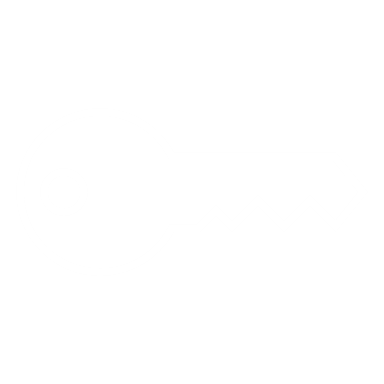 Ensure
Support
Convey
[Speaker Notes: Facilitator Script:

We covered a lot of information in today’s module. So, before we wrap up, let’s take a moment to recap some key practice strategy reminders to support your work with children, parents, and families. 

Collaborate: As child welfare workers, we have a responsibility to build relationships with substance use disorder experts in our communities to better understand and facilitate referral and linkage to appropriate supports and services for each family member, including parents, children, caregivers, etcetera.

Talk: We should also be talking with substance use disorder treatment professionals to increase our awareness and understanding of evidence-based treatment models or interventions and any new and emerging practice considerations specific to substance use disorders– what works for one substance may not work for others. Learning what works best for each specific substance use disorder– what the data and research says will help us tailor interventions and case plan objectives that account for the various complexities and nuances.

Understand: Understand that all treatment levels of care can be effective and/or enhanced to better meet the needs of parents and their family members. For some parents, outpatient treatment with the right amount of additional supports and services will be sufficient while for others, the structure and intensity of inpatient treatment may be required for a greater likelihood of treatment engagement and retention. Having awareness of residential family-centered treatment programs where families are allowed to remain together during treatment or with frequent quality family time visits when living together is not a safe option have continually shown significant improvements to parental recovery and child welfare outcomes.

Refer: Use your increased knowledge and community partnerships to refer and link parents and families to tailored services and supports that meet their unique needs– for families affected by substance use disorders this may include peer recovery support services or mutual aid for real-time coaching and support with things well beyond abstinence-oriented programming such as housing and employment resources, healthcare coverage, and improved management of activities of daily living.

Ensure: This also includes ensuring access to concurrent mental health services to manage comorbidity such as depression and anxiety; as well as indicated supports and services for each family member – ensuring children and adolescents are receiving proper screening and assessment for their developmental and social-emotional health needs; making appropriate and timely referrals for all indicated services and following up to ensure access and utilization of said services and supports. 

Support: Belief and understanding that despite all the challenges and complexities that substance use disorders present, parents and their families are very much capable of a full recovery – they’ll just need a little extra support from us along the way. 

Convey: This last one is a good reminder to ourselves to convey empathy and instill hope in our work with all parents and families on their path toward long-term recovery and family stability. Remember, recovery is absolutely possible with the right interventions and support services. 

As we know, treatment of substance use and co-occurring disorders can be multifaceted and complex, but parental recovery and family stability is absolutely possible! 

Additional Resources:

N/A

Slide Citations:

N/A

Script Citations: 

N/A

Full Citations:

N/A]
Doorway Recovery VideosPermission to Use & Video Credit Provided by New Hampshire Department of Health and Human Services
Andy’s Story: Before Recovery, His World Felt Small
[Speaker Notes: Facilitator Script: 

Andy’s story embodies this possibility! Let’s now close out today’s training with his recovery video; made possible by Doorway Recovery and the New Hampshire Department of Health and Human Services. 

Prompts for Participants:

What part of Andy’s story resonated with you the most?
Andy’s story embodied hope; what treatment and recovery support services appeared most influential to his long-term recovery?

Video Source: 

New Hampshire Department of Health and Human Services]
Contact the NCSACW TTA Program
Connect with programs that are developing tools and implementing practices and protocols to support their collaborative
Training and technical assistance to support collaboration and systems change
https://ncsacw.acf.hhs.gov/
ncsacw@cffutures.org
Toll-Free @ 1-866-493-2758
[Speaker Notes: Facilitator Script:​
​
Alright, this wraps up the instructional content for module two. If you have any follow up questions from today’s training, feel free to reach out to the National Center on Substance Abuse and Child Welfare at ncsacw@cffutures.org or toll free at 1-866-493-2758. Thank you all for our rich discussion today and for your continued work on behalf of children, parents, and families affected by substance use and co-occurring disorders. ​Take care, everyone!]
References
References, 1 of 4
Addiction Policy Forum. (2022). DSM-5 criteria for addiction simplified. https://www.addictionpolicy.org/post/dsm-5-facts-and-figures
American Psychiatric Association. (2023). The diagnostic and statistical manual of mental disorders, fifth edition, text revision (DSM-5-TR). American Psychiatric Publishing.
American Society of Addiction Medicine. (2023). About the ASAM criteria. https://www.asam.org/asam-criteria/about-the-asam-criteria
Center of Excellence LGBTQ+ Behavioral Health Equity. (n.d.). Improving care for LGBTQ+ communities. https://lgbtqequity.org/  
Centers for Disease Control and Prevention. (2020). Intimate partner violence, sexual violence, and stalking among men. U.S. Department of Health and Human Services. https://www.cdc.gov/violenceprevention/intimatepartnerviolence/men-ipvsvandstalking.html  
Children and Family Futures. (2017). Collaborative values inventory. http://www.cffutures.org/files/cvi.pdf 
Children and Family Futures. (2023). Sobriety treatment and recovery teams (START). https://www.cffutures.org/start/
Juergens, J. (2022). Drug classifications. Addiction Center, Recovery Worldwide, LLC. https://www.addictioncenter.com/drugs/drug-classifications/
National Center on Substance Abuse and Child Welfare. (n.d.). Trauma-informed-care. Administration for Children and Families, Substance Abuse and Mental Health Services Administration. https://ncsacw.acf.hhs.gov/topics/trauma-informed-care.aspx 
National Center on Substance Abuse and Child Welfare. (2019). The use of peers and recovery specialists in child welfare settings. Administration for Children and Families, Substance Abuse and Mental Health Services Administration. https://ncsacw.acf.hhs.gov/files/peer19_brief.pdf
References, 2 of 4
National Center on Substance Abuse and Child Welfare. (2021). Implementing a family-centered approach: For families affected by substance use disorders and involved with child welfare services. Administration for Children and Families, Substance Abuse and Mental Health Services Administration. https://ncsacw.acf.hhs.gov/files/fca-practice-module-1.pdf 
National Conference of State Legislatures. (2023). State medical cannabis laws. https://www.ncsl.org/health/state-medical-cannabis-laws 
National Institute on Drug Abuse. (2018). Drugs, brains, and behavior: The science of addiction. (NIH Publication No. 18-DA-5605). U.S. Department of Health and Human Services, National Institutes of Health. https://www.drugabuse.gov/publications/drugs-brains-behavior-science-addiction/preface 
National Institute on Drug Abuse. (2019). Methamphetamine research report. U.S. Department of Health and Human Services, National Institutes of Health. https://nida.nih.gov/publications/research-reports/methamphetamine/overview  
National Institute on Drug Abuse. (2023). Psychedelic and dissociative drugs. U.S. Department of Health and Human Services, National Institutes of Health. https://nida.nih.gov/research-topics/psychedelic-dissociative-drugs 
National Responsible Fatherhood Clearinghouse. (n.d.). Father presence. U.S. Department of Health and Human Services. https://www.fatherhood.gov/for-dads/father-presence   
National Responsible Fatherhood Clearinghouse. (2018). Trauma-informed approaches and awareness for programs working with fathers. U.S. Department of Health and Human Services. https://www.fatherhood.gov/sites/default/files/resource_files/e000004132.pdf
References, 3 of 4
Peer Recovery Center of Excellence. (2022). Peer recovery center of excellence. https://www.peerrecoverynow.org/ResourceMaterials/Recovery 
Singh, A. A., & Dickey, L. M. (2017). Handbook of sexual orientation and gender diversity in counseling and psychotherapy (K. A. DeBord, A. R. Fischer, K. J. Bieschke, & R. M. Perez, Eds.). American Psychological Association. https://doi.org/10.1037/15959-007
Substance Abuse and Mental Health Services Administration. (2012). SAMHSA’s working definition of recovery. U.S. Department of Health and Human Services. https://store.samhsa.gov/product/SAMHSA-s-Working-Definition-of-Recovery/PEP12-RECDEF 
Substance Abuse and Mental Health Services Administration. (2013). Addressing the specific behavioral health needs of men. Treatment improvement protocol (TIP) series 56. HHS Publication No. (SMA) 13-4736. U.S. Department of Health and Human Services. https://store.samhsa.gov/product/tip-56-addressing-specific-behavioral-health-needs-men/sma14-4736  
Substance Abuse and Mental Health Services Administration. (2022). Screening, brief intervention, and referral to treatment (SBIRT). U.S. Department of Health and Human Services. https://www.samhsa.gov/sbirt 
Tkach, M., J. (2018). Trauma-informed care for substance abuse counseling. Butler Center for Research, Hazelden Betty Ford Foundation. https://www.hazeldenbettyford.org/research-studies/addiction-research/trauma-informed-care 
U.S. Department of Health and Human Services, Office of the Surgeon General. (2018). Facing addiction in America: The surgeon general’s report on alcohol, drugs, and health. Drug and Alcohol Review APSAD, 37(2), 283-284. https://doi.org/10.1111/dar.12580
References, 4 of 4
U.S. Department of Housing and Urban Development. (2022). Housing discrimination and persons identifying as lesbian, gay, bisexual, transgender, and/or queer/questioning (LGBTQ). https://www.hud.gov/program_offices/fair_housing_equal_opp/housing_discrimination_and_persons_identifying_lgbtq 
U.S. Drug Enforcement Administration. (2020). Drug fact sheet: Benzodiazepines [Fact sheet]. U.S. Department of Justice. https://www.getsmartaboutdrugs.gov/sites/default/files/2022-11/Benzodiazepines%202022%20Drug%20Fact%20Sheet_1.pdf
Volkow, N. D., Koob, G. F., & Mclellan, T. A. (2016). Neurobiologic advances from the brain disease model of addiction. New England Journal of Medicine, 374(4), 363-371. https://doi.org/10.1056/NEJMra1511480
Werner, D., Young, N. K., Dennis, K., & Amatetti, S. (2007). Family-centered treatment for women with substance use disorders: History, key elements and challenges. U.S. Department of Health and Human Services, Substance Abuse and Mental Health Services Administration. https://www.samhsa.gov/sites/default/files/family_treatment_paper508v.pdf   
The White House. (2022). Statement from President Biden on marijuana reform [Statements and releases]. https://www.whitehouse.gov/briefing-room/statements-releases/2022/10/06/statement-from-president-biden-on-marijuana-reform/
Resources
Resources, 1 of 2
Lander, L., Howsare, J., & Byrne, M.: The Impact of Substance Use Disorders on Families and Children: From Theory to Practice (2013)
National Center on Substance Abuse and Child Welfare: The Use of Peers and Recovery Specialists in Child Welfare Settings (updated 2019)
National Center on Substance Abuse and Child Welfare: Understanding Screening and Assessment of Substance Use Disorders – Child Welfare Practice Tips (updated 2022)​
National Center on Substance Abuse and Child Welfare: Understanding Substance Abuse and Facilitating Recovery: A Guide for Child Welfare Workers (A self-paced online training offering 4.5 CEUs) ​
National Center on Substance Abuse and Child Welfare: Understanding Substance Use Disorder Treatment: A Resource Guide for Professionals Referring to Treatment (updated 2022)​
National Indian Child Welfare Association: Setting the Record Straight: The Indian Child Welfare Act Fact Sheet (2015)
National Institute on Drug Abuse: Commonly Used Drugs Charts (2020)  
National Institute on Drug Abuse: Principles of Drug Addiction Treatment: A Research-Based Guide (Third Edition) (2018)
Substance Abuse and Mental Health Services Administration: TIP 51: Substance Abuse Treatment: Addressing the Specific Needs of Women (2015)
Substance Abuse and Mental Health Services Administration: A Collaborative Approach to the Treatment of Pregnant Women with Opioid Use Disorders: Practice and Policy Considerations for Child Welfare, Collaborating Medical, and Service Providers (2016)
Resources, 2 of 2
Substance Abuse and Mental Health Services Administration: A Collaborative Approach to the Treatment of Pregnant Women with Opioid Use Disorders: Practice and Policy Considerations for Child Welfare, Collaborating Medical, and Service Providers (2016)
Substance Abuse and Mental Health Services Administration: Finding Quality Treatment for Substance Use Disorders (2018)
Substance Abuse and Mental Health Services Administration: Substance Abuse Specialists in Child Welfare Agencies and Dependency Courts Considerations for Program Designers and Evaluators  (2010) 
Substance Abuse and Mental Health Services Administration: Treatment Improvement Protocol (TIP) 39: Substance Use Disorder Treatment and Family Therapy (2020) 
Substance Abuse and Mental Health Services Administration: Treatment Improvement Protocol (TIP) 56: Addressing the Specific Behavioral Health Needs of Men (2013)
Substance Abuse and Mental Health Services Administration: Working Definition of Recovery (2012)
U.S. Department of Health and Human Services, Office of Minority Health: National Culturally and Linguistically Appropriate Services Standards (n.d.)